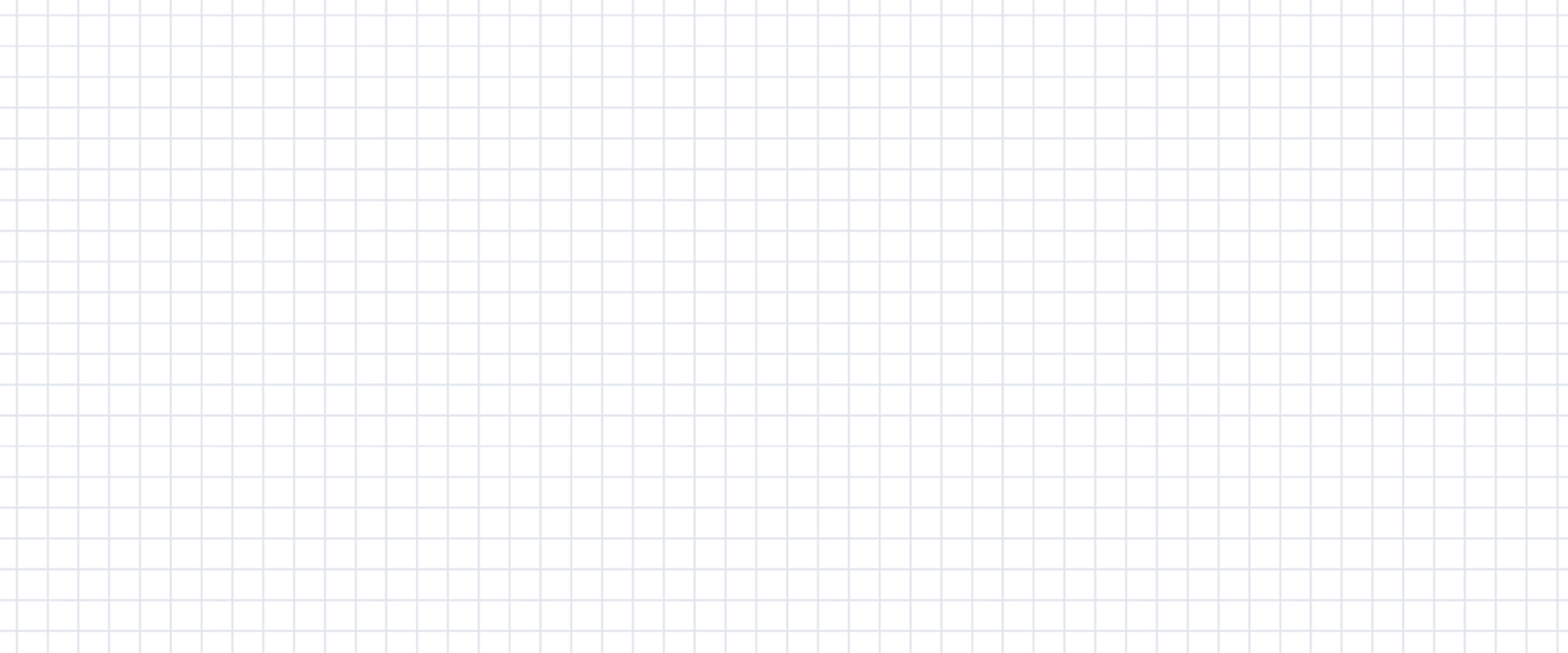 数学
职教高考新实践专题篇·
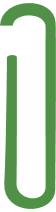 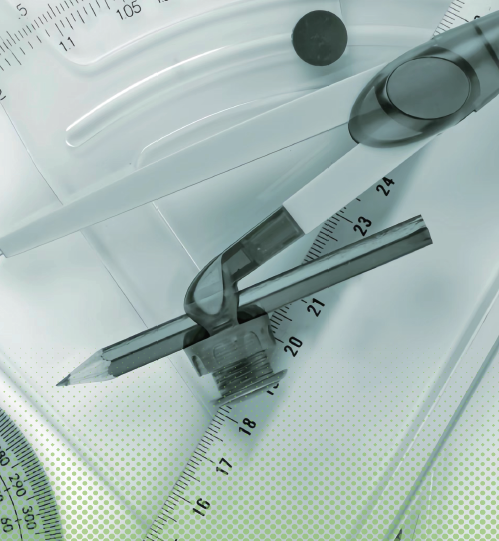 主　编　沈栩竹　祝有冰
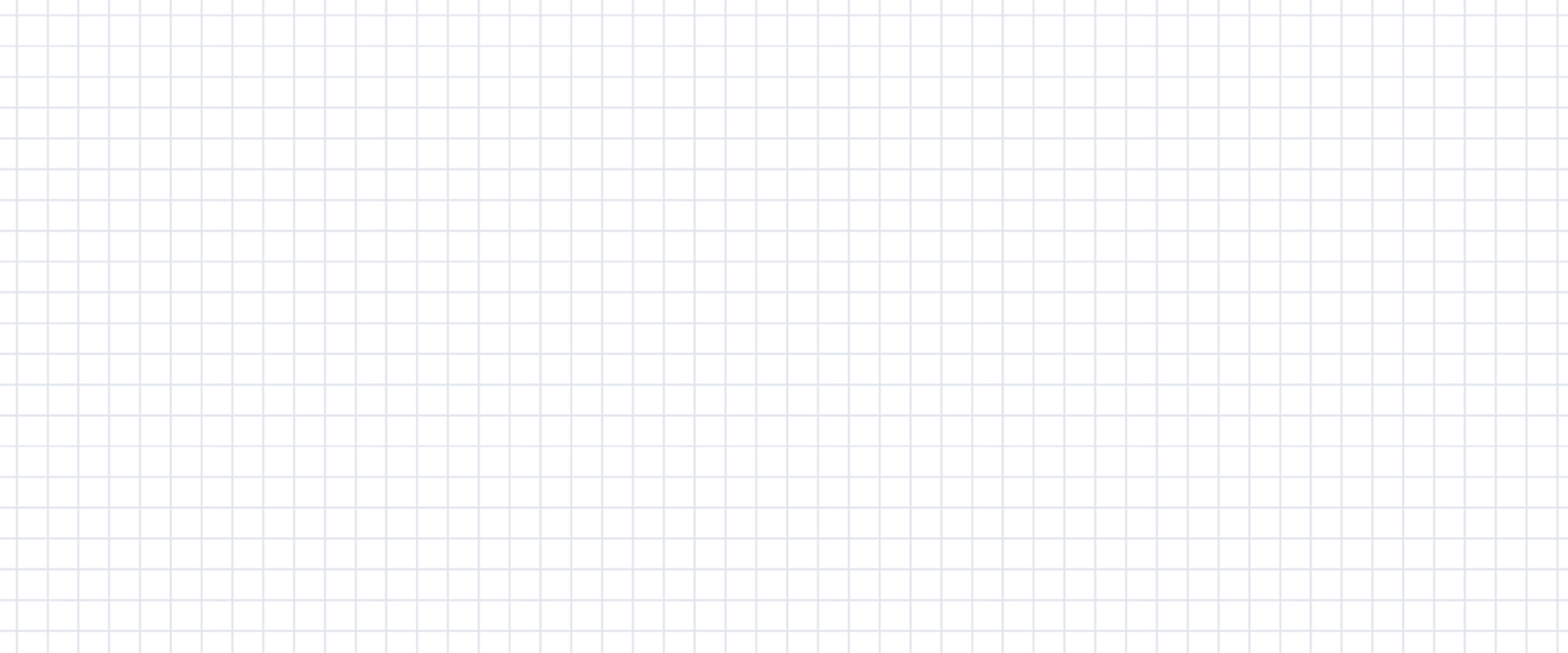 第 10 章
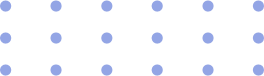 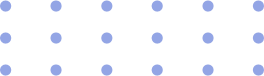 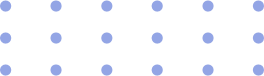 复   数
10.2  复数的运算
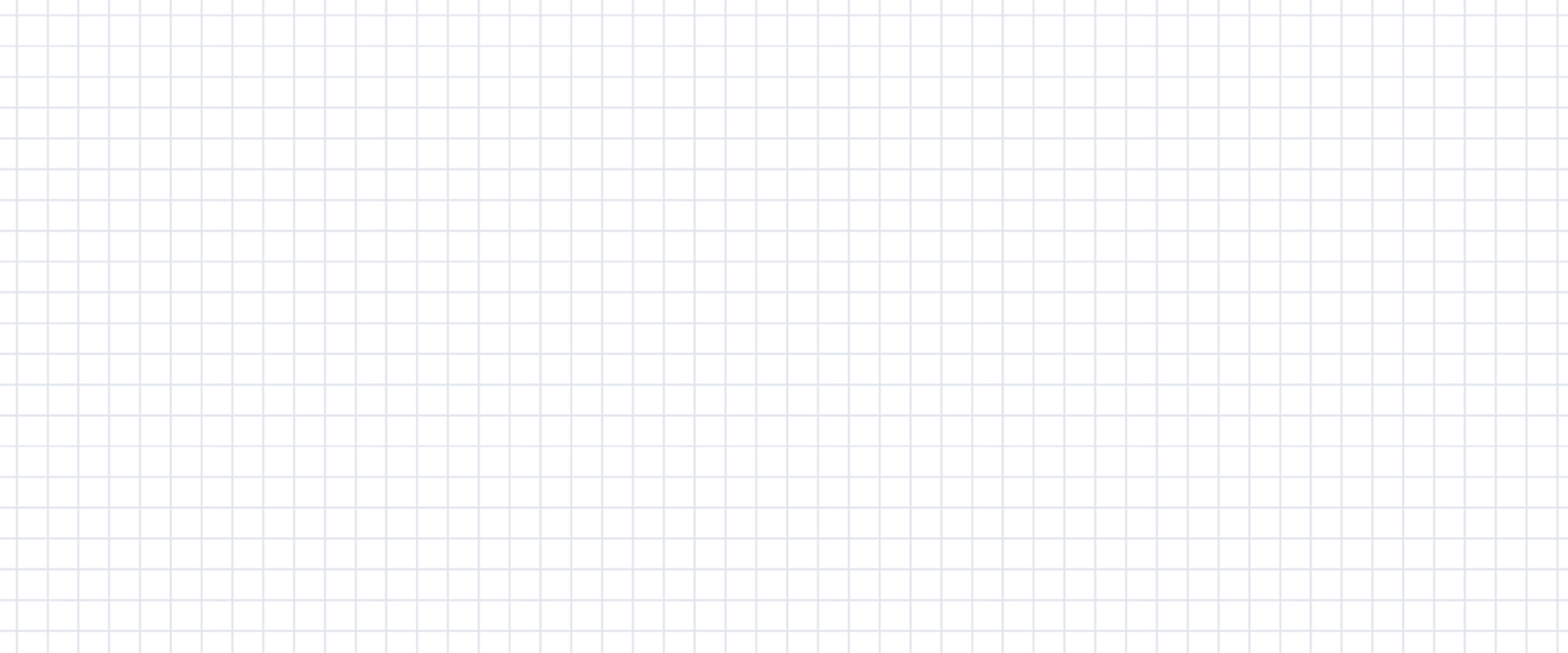 目录
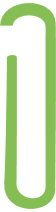 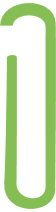 巩固与积累
能力与提升
一、选择题
B
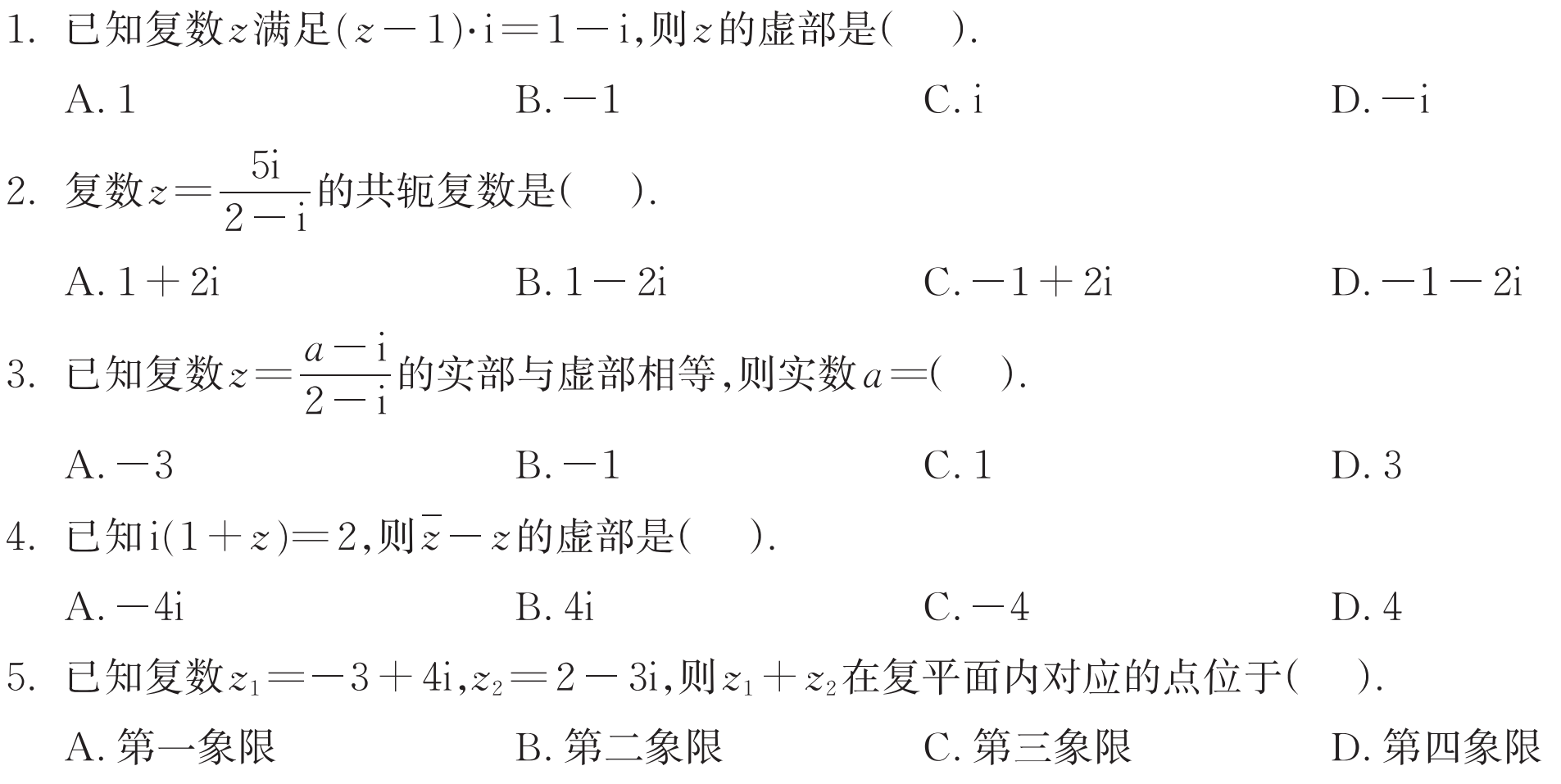 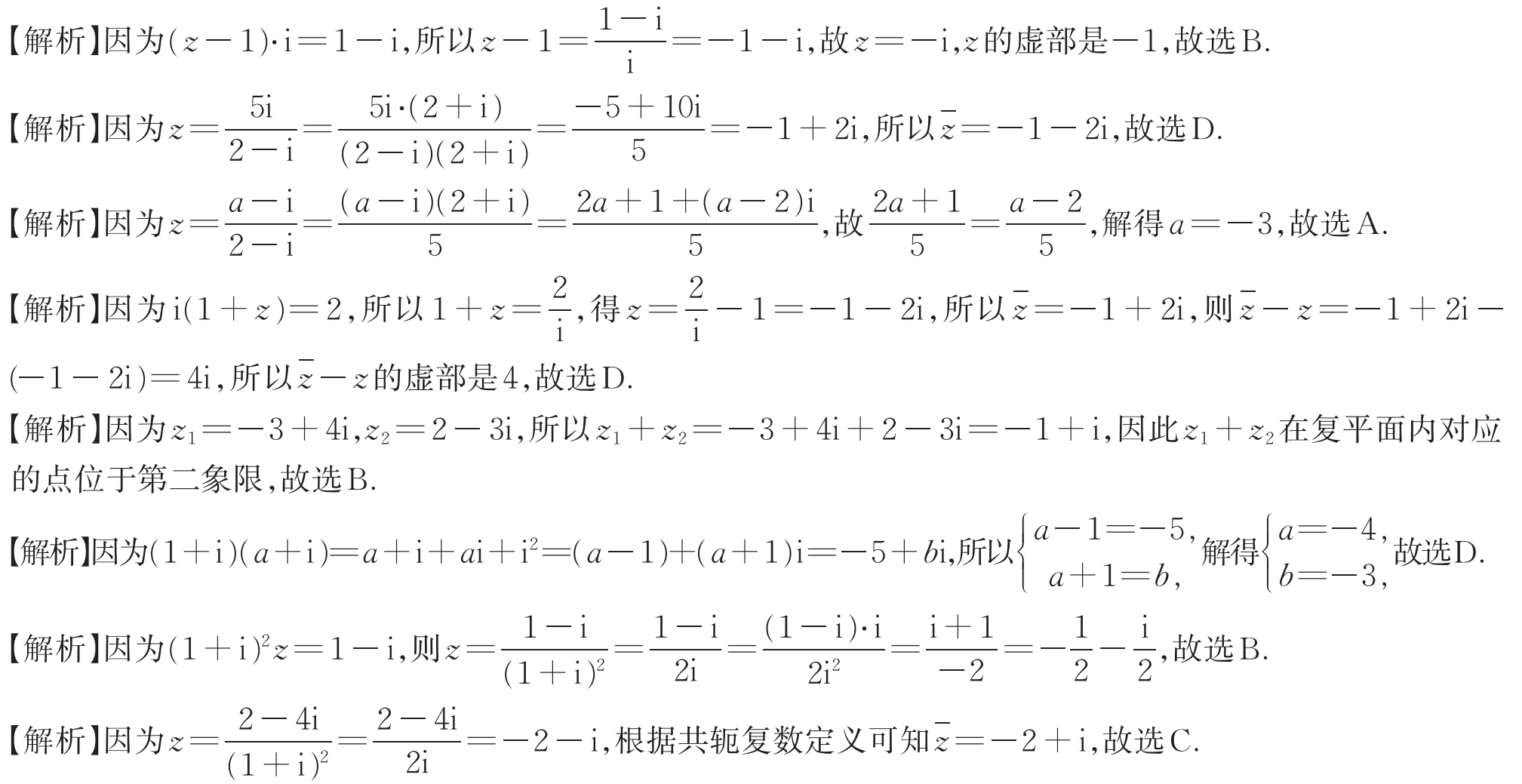 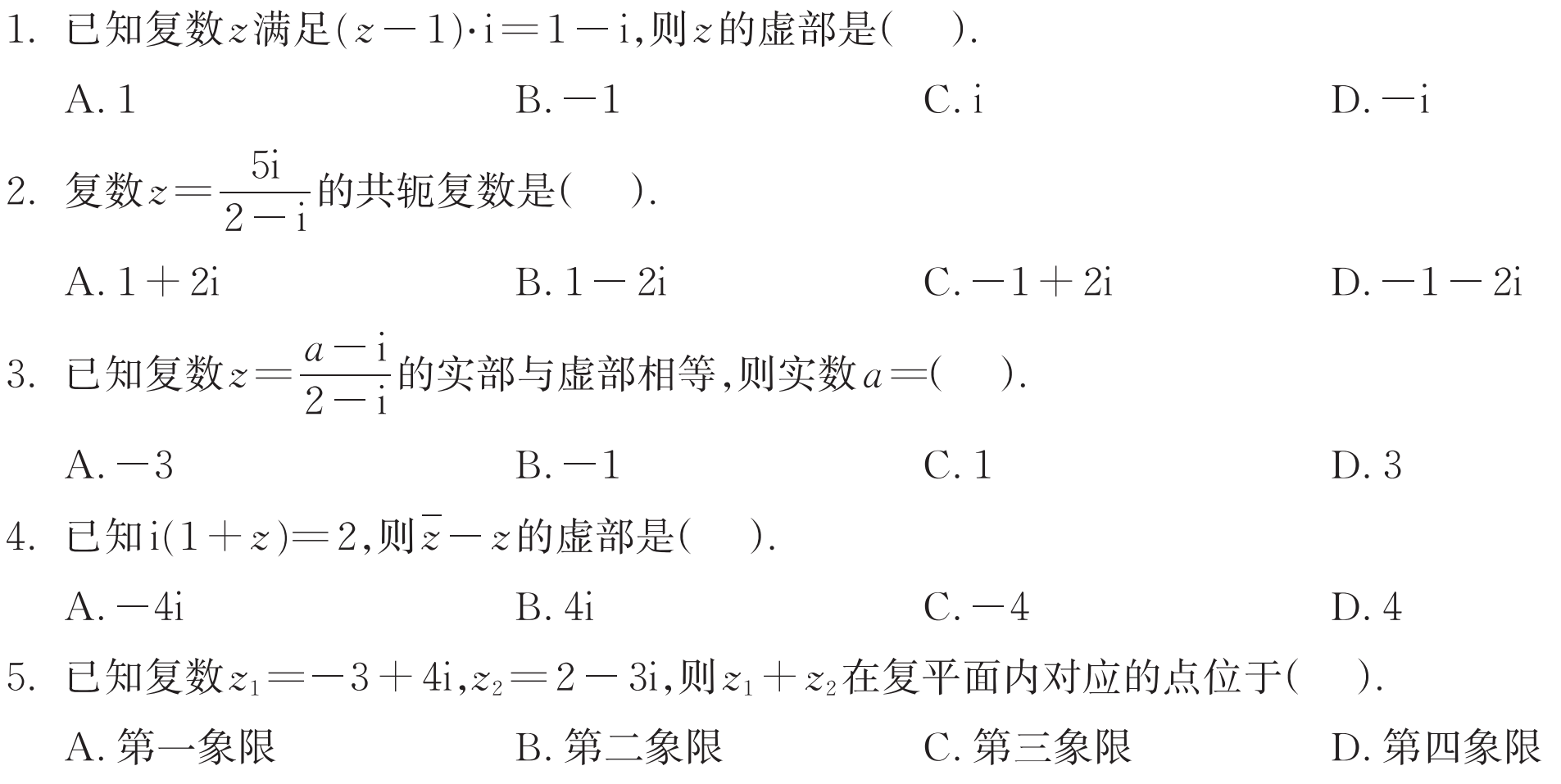 D
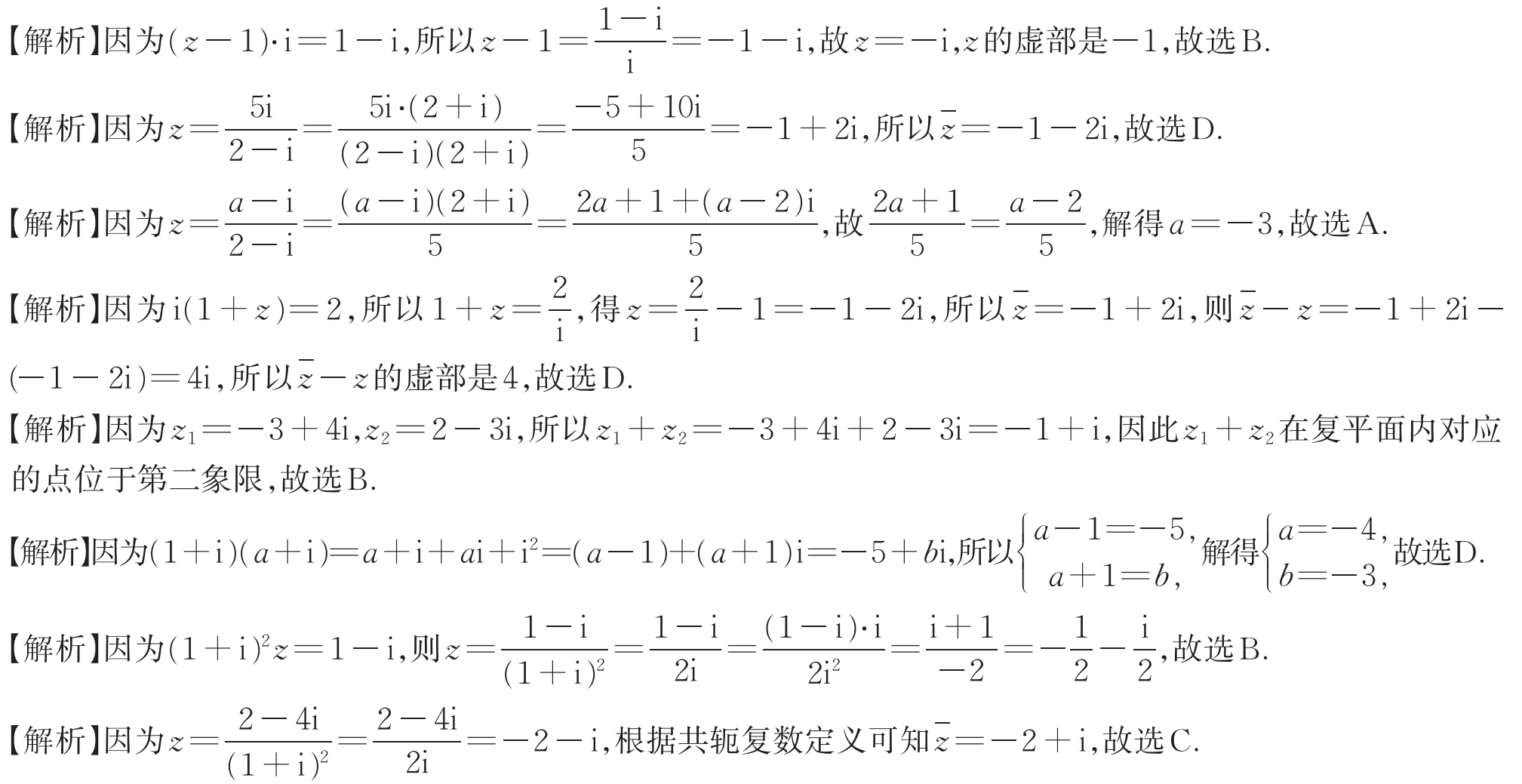 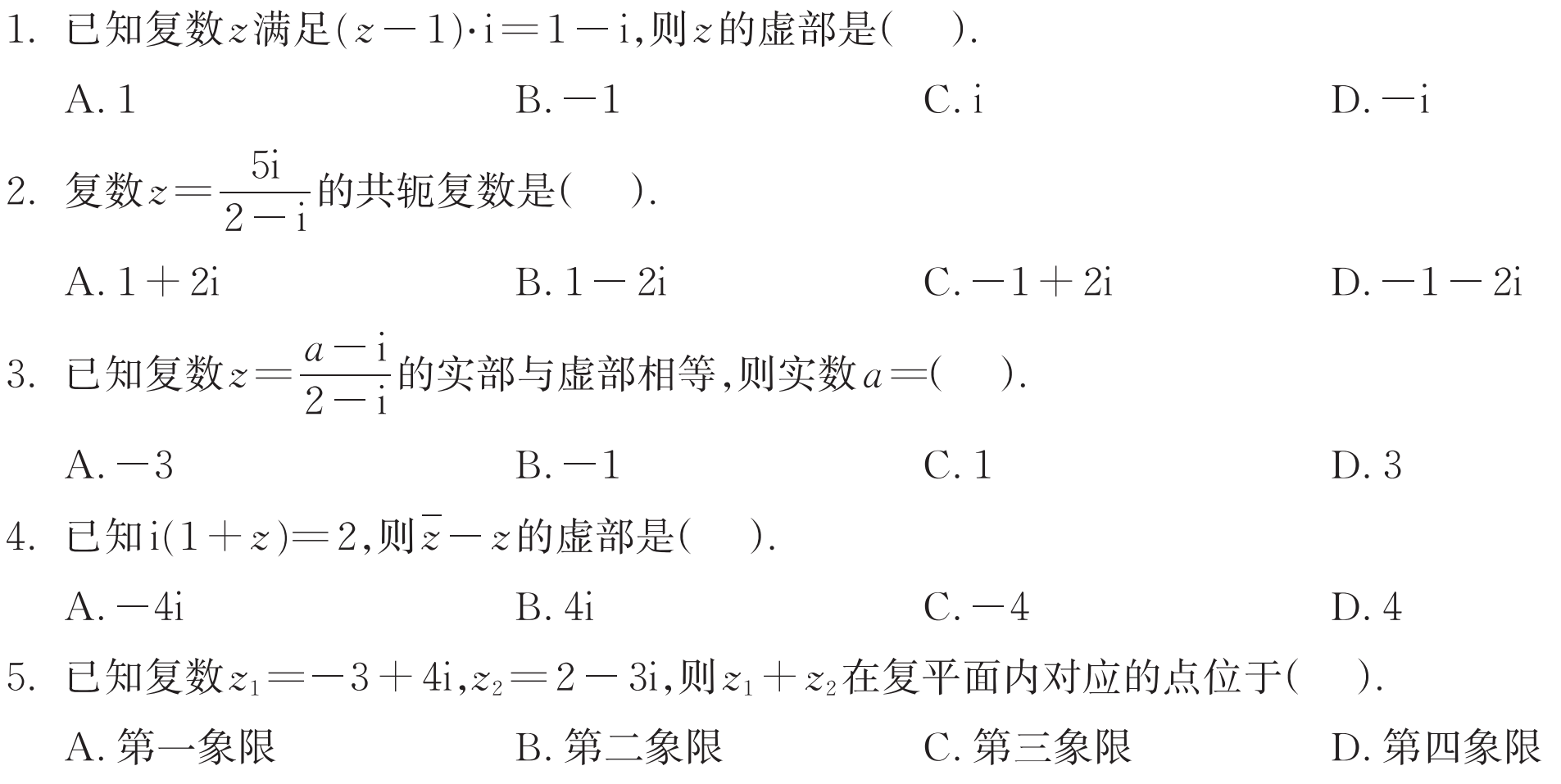 A
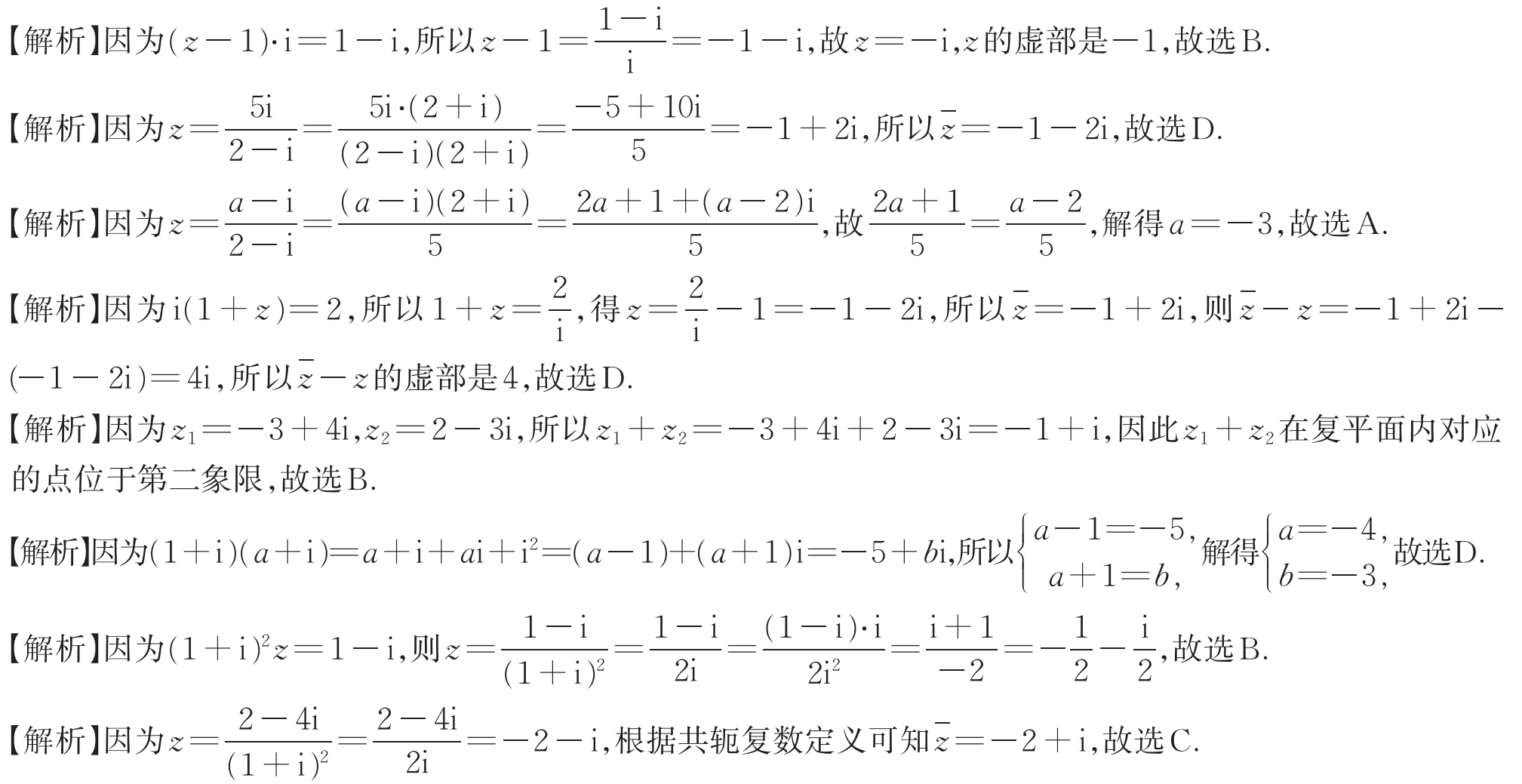 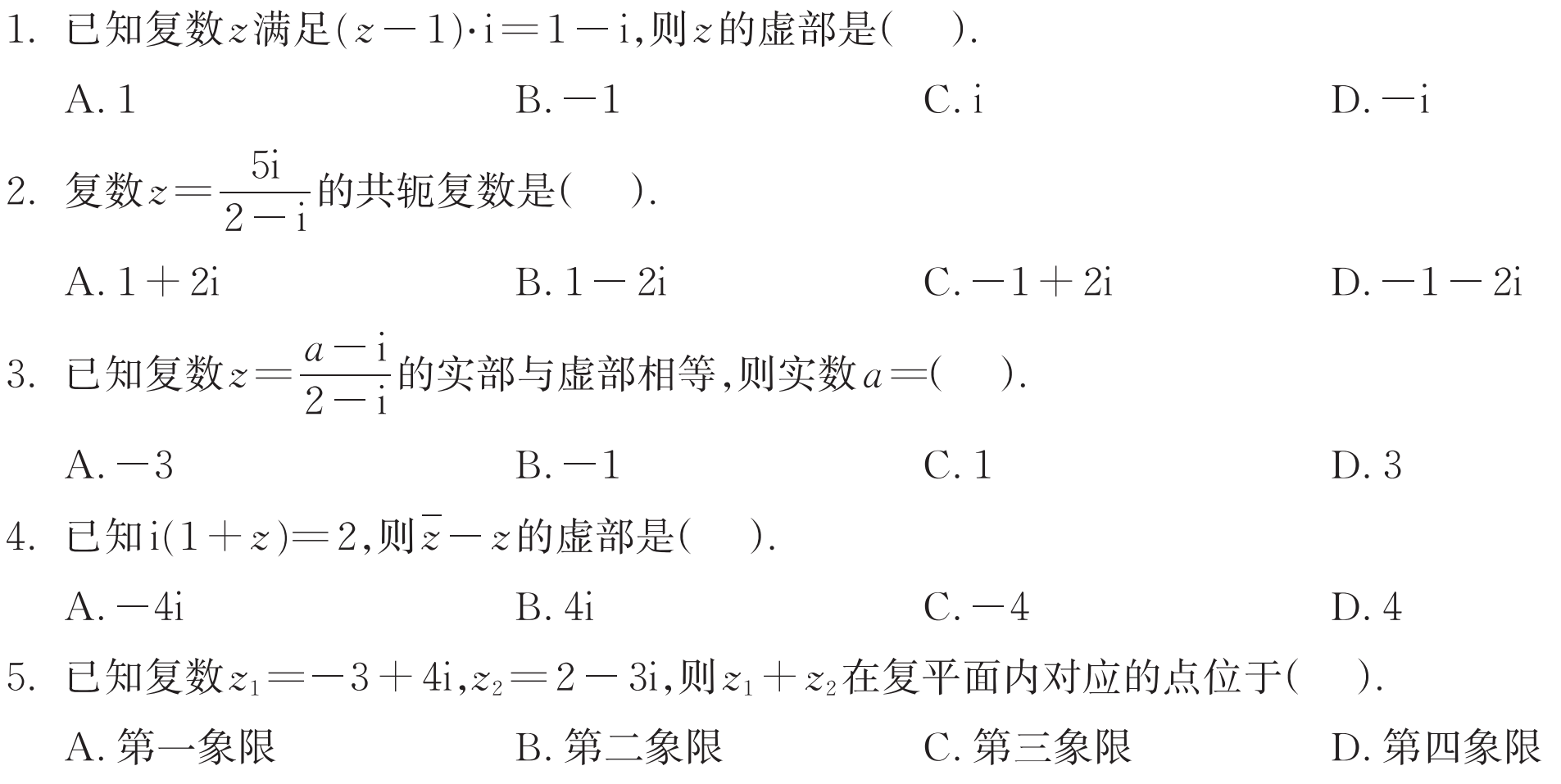 D
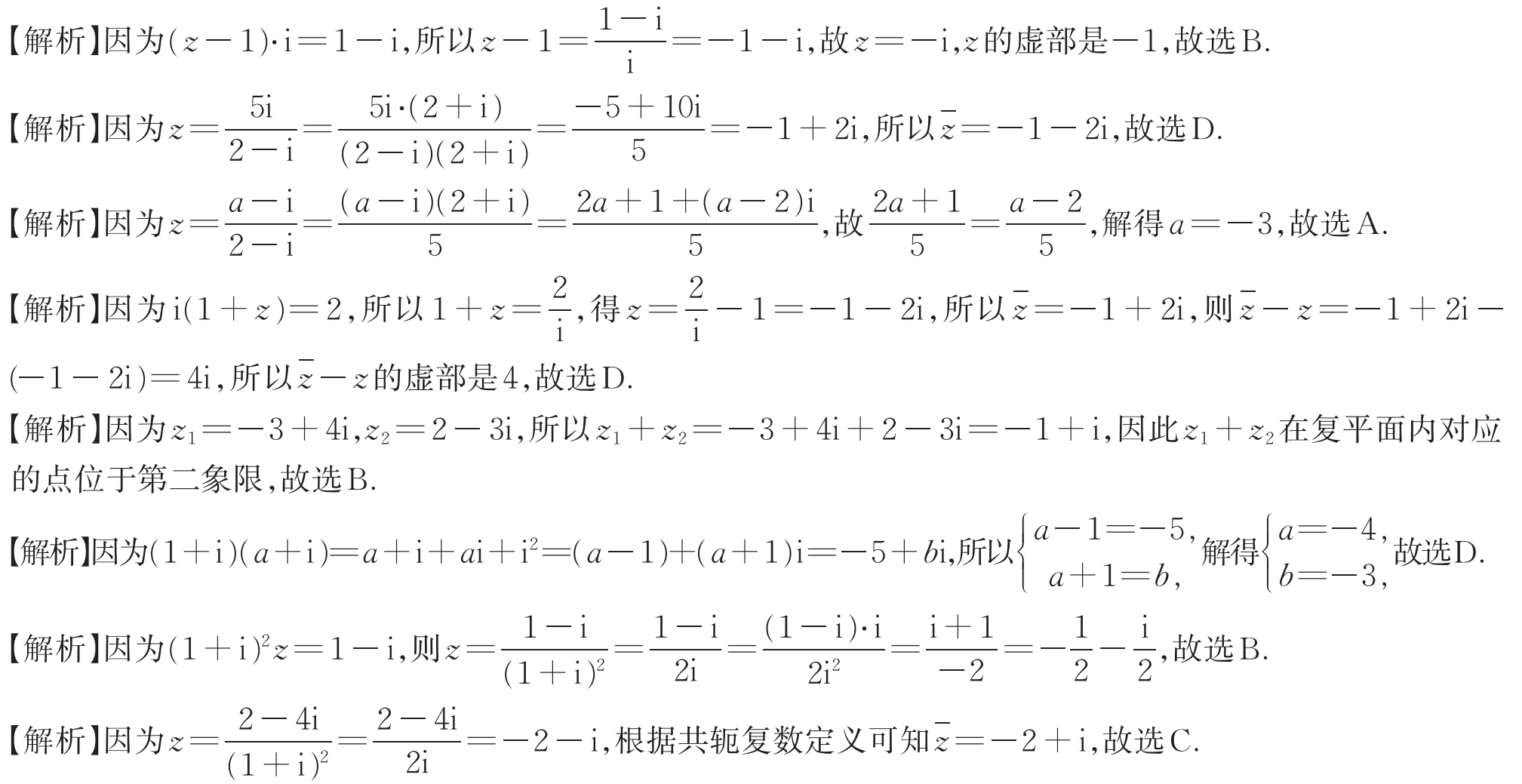 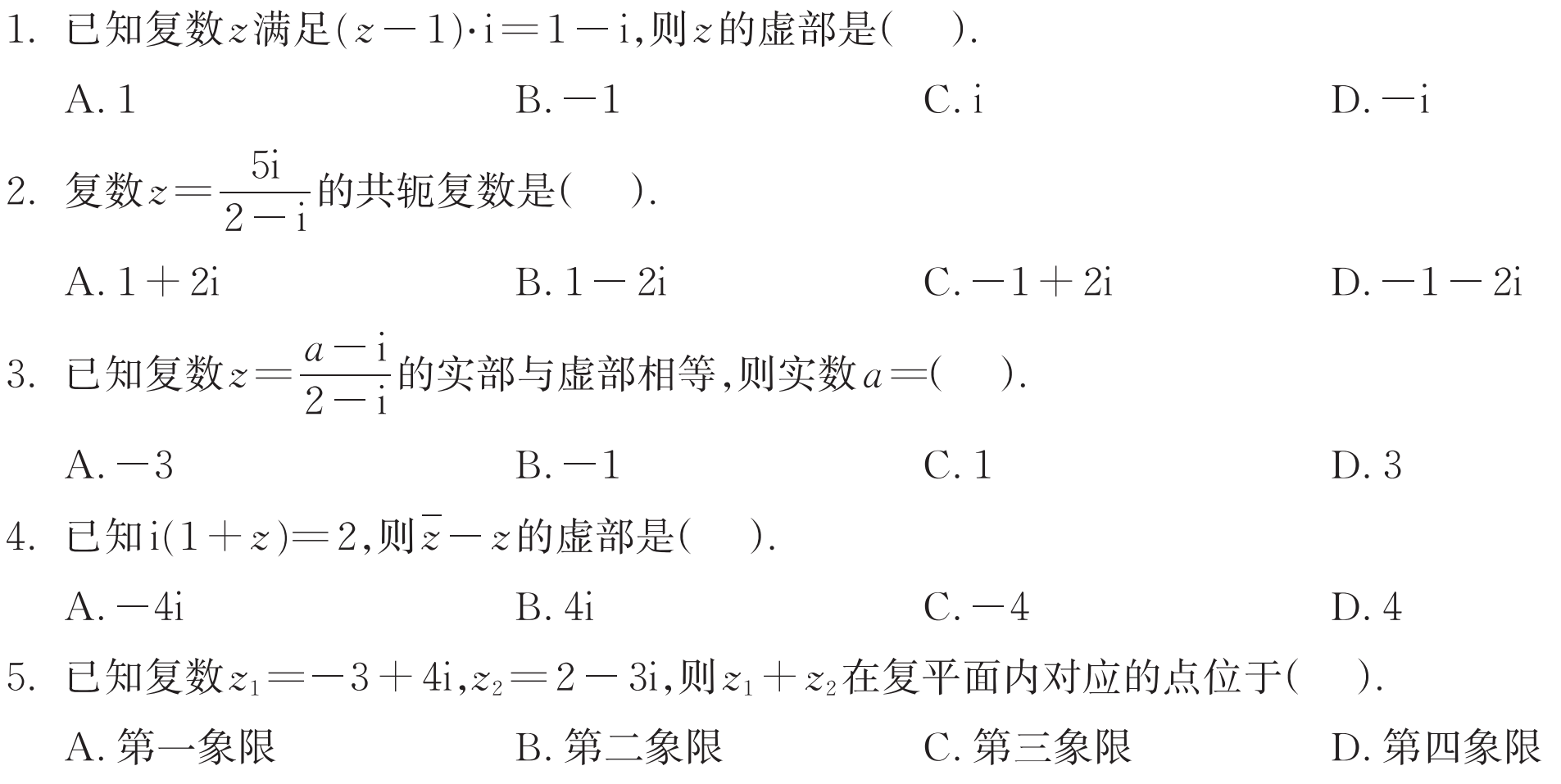 B
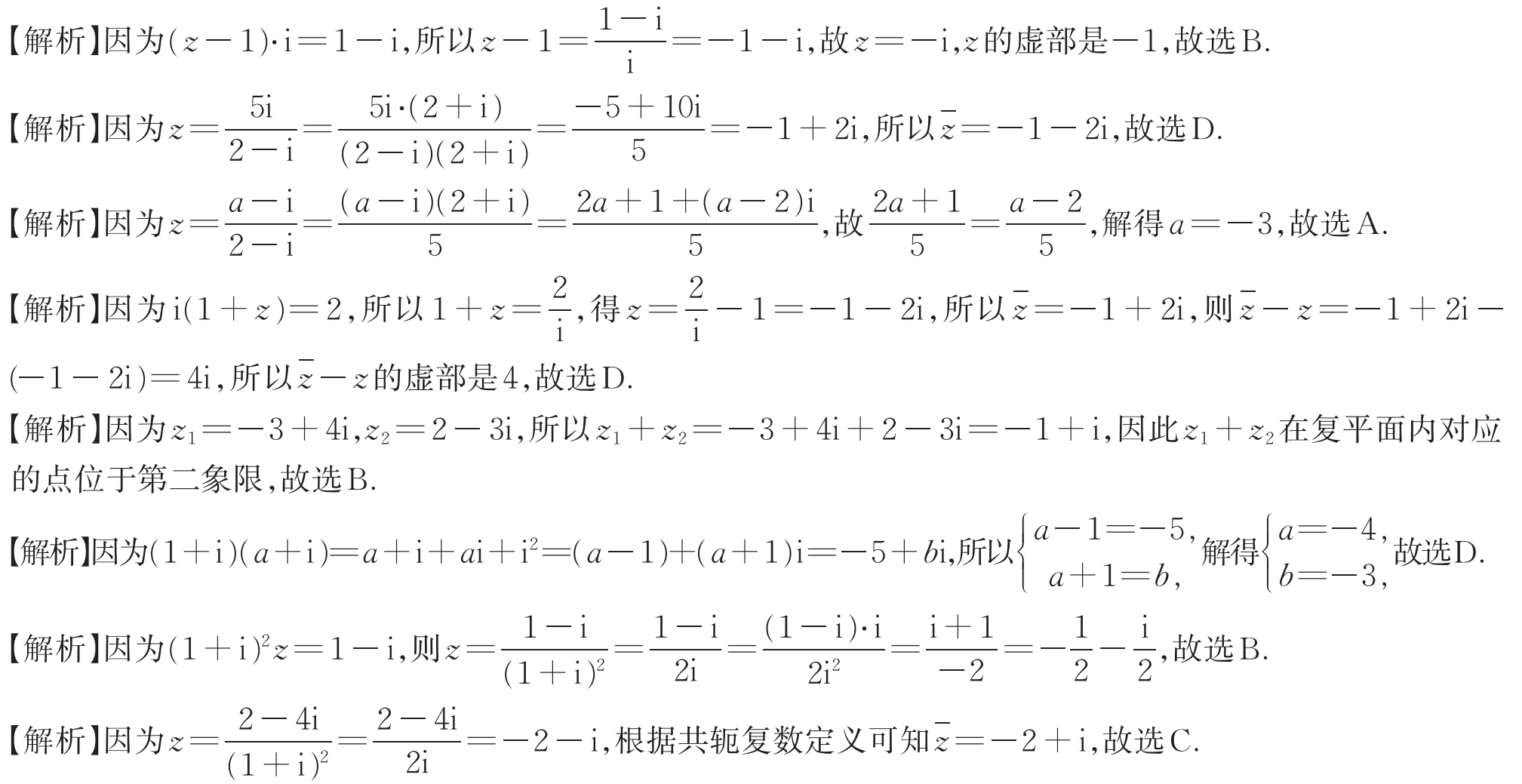 D
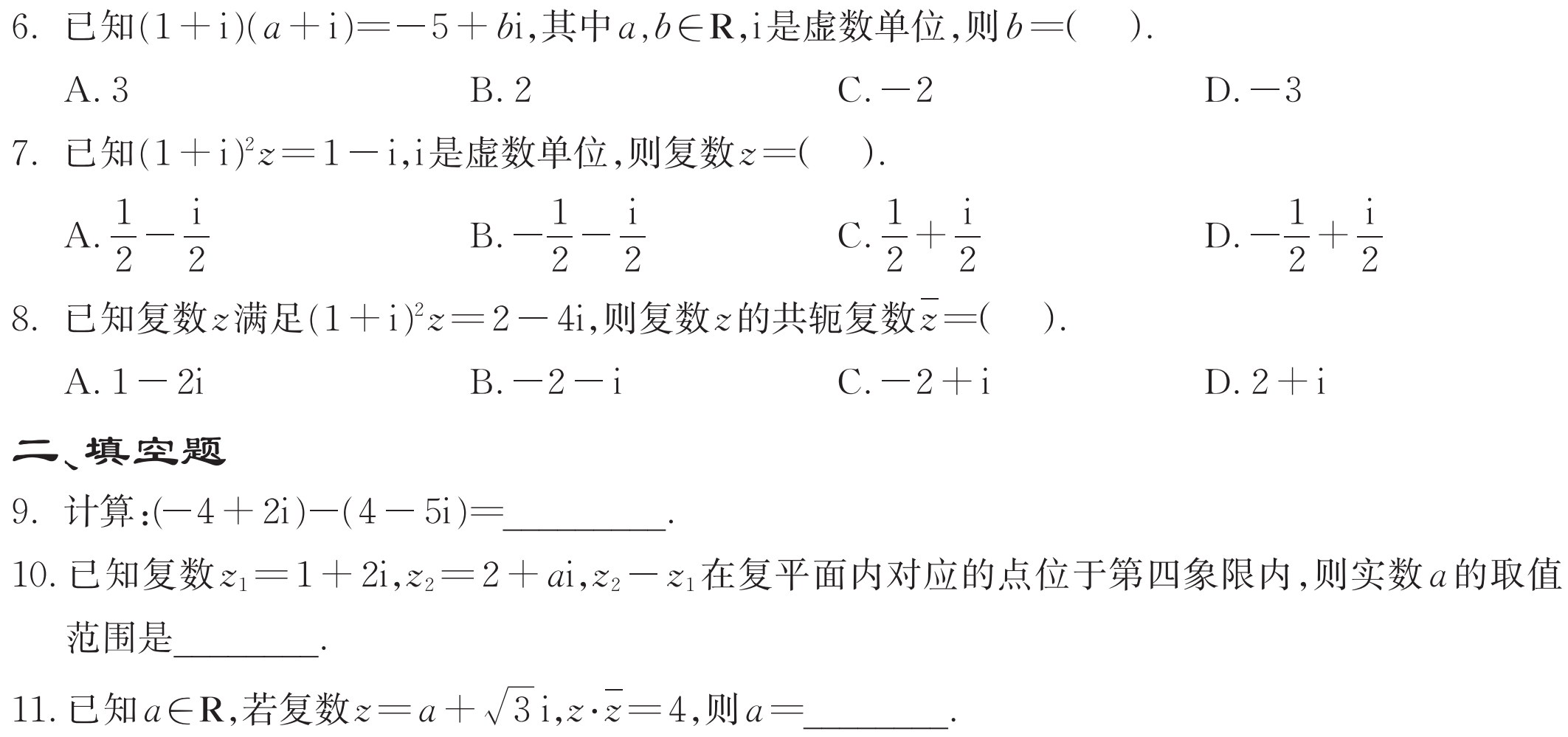 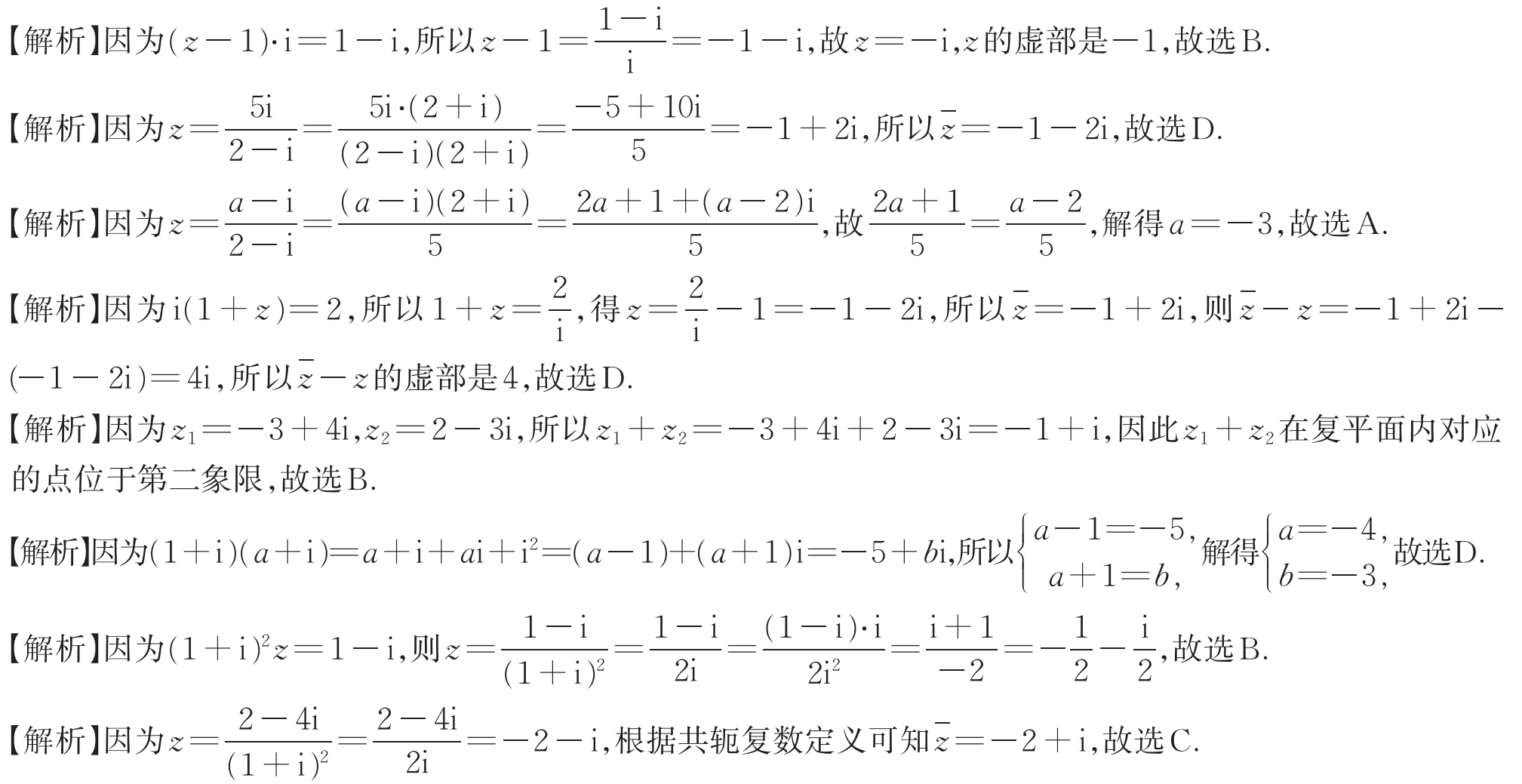 B
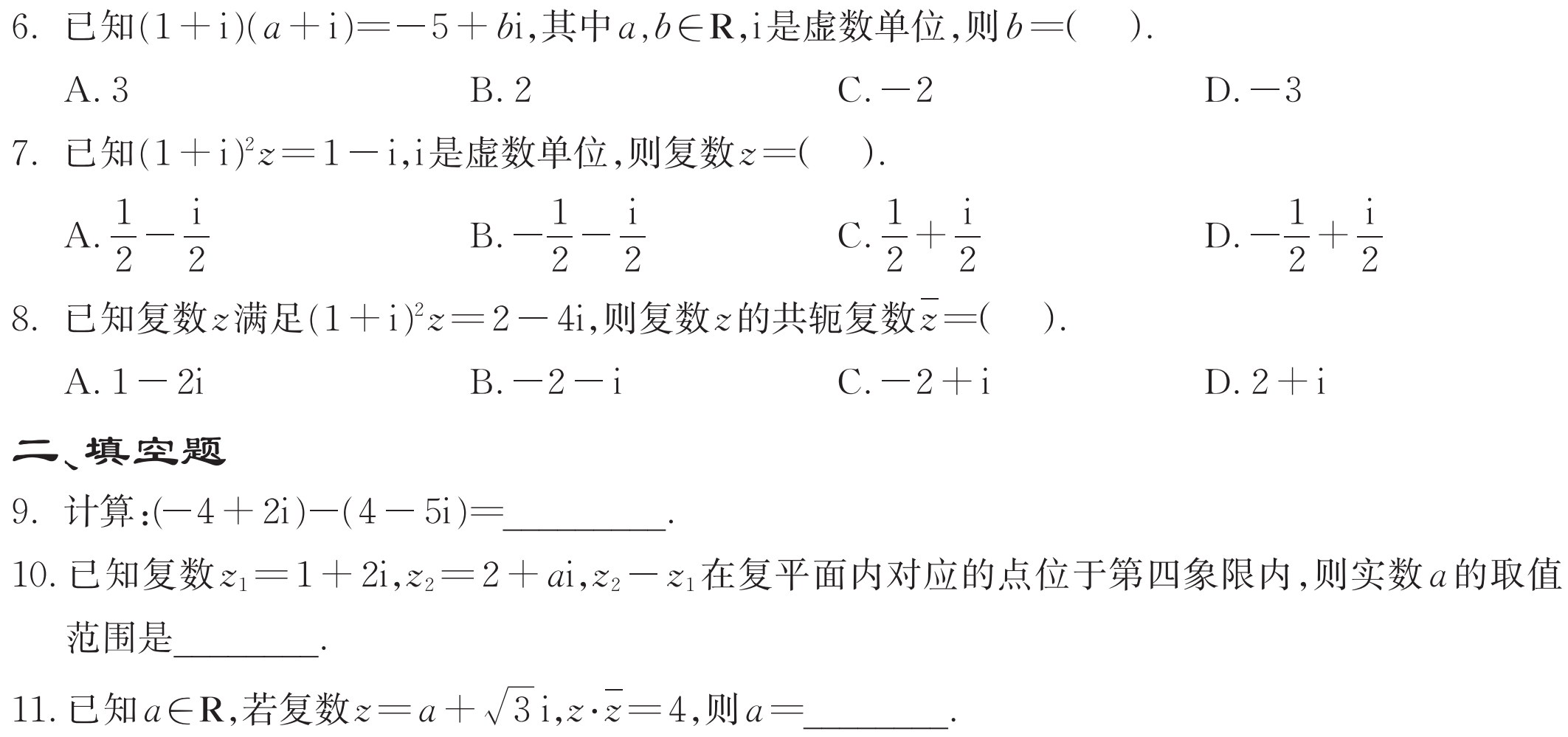 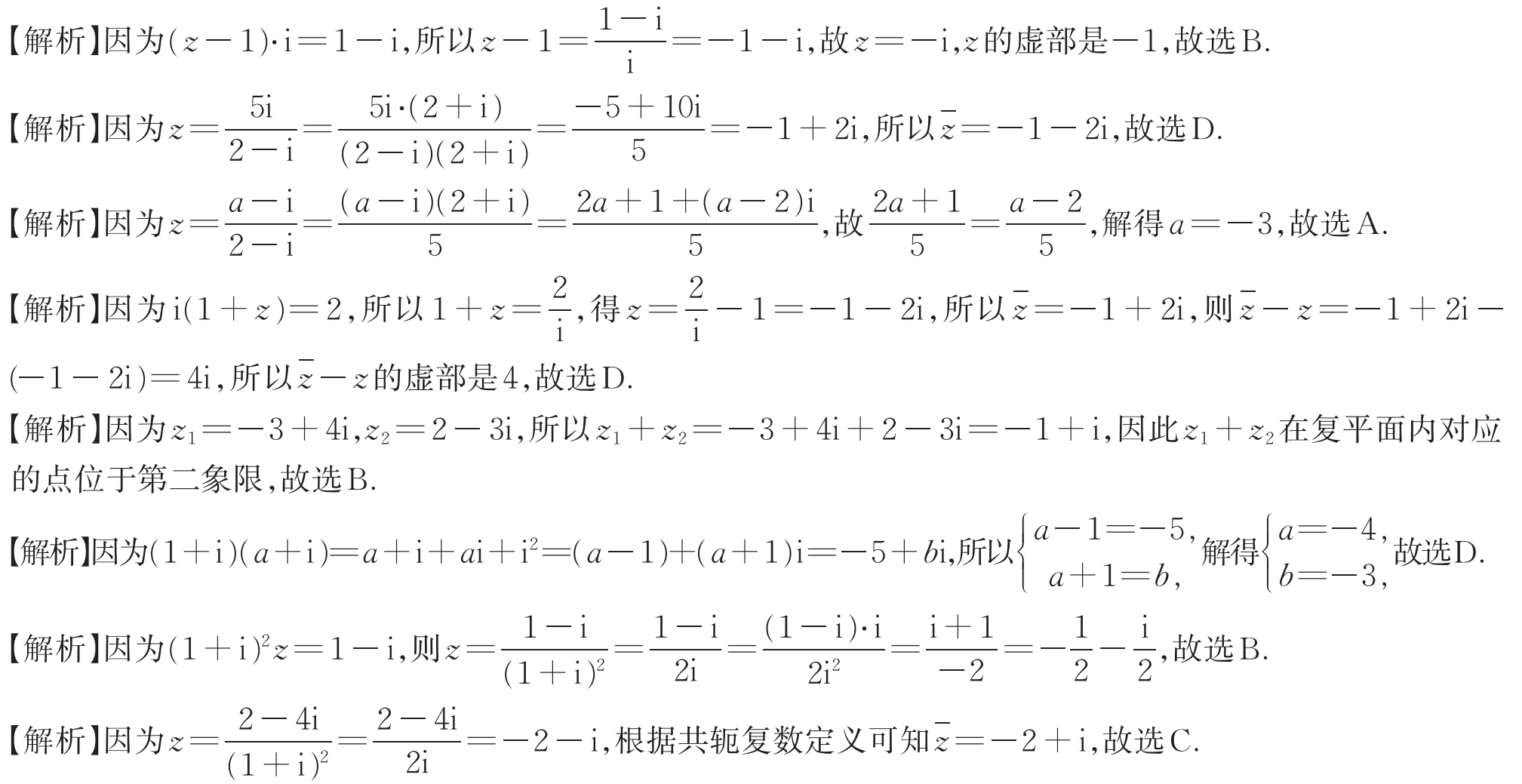 C
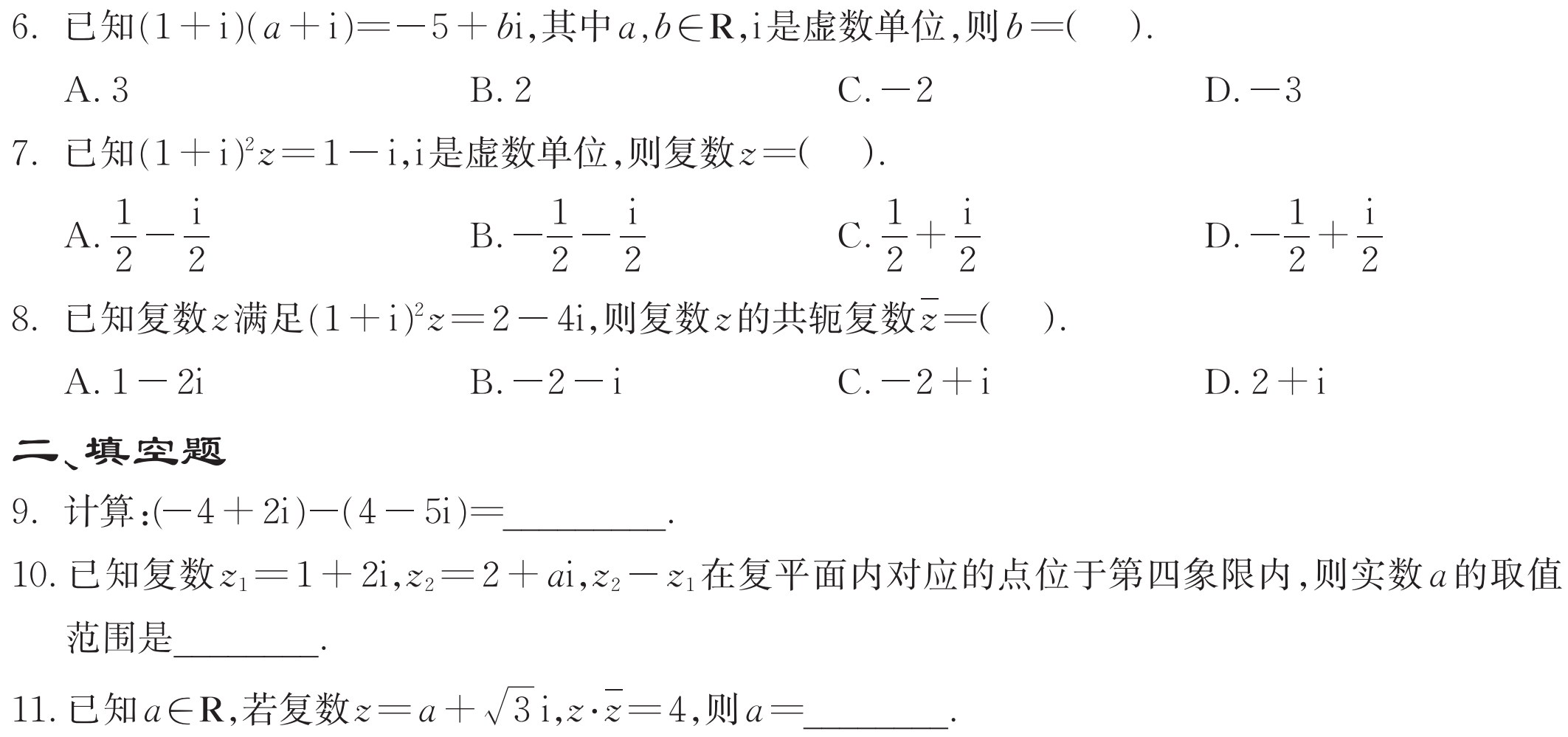 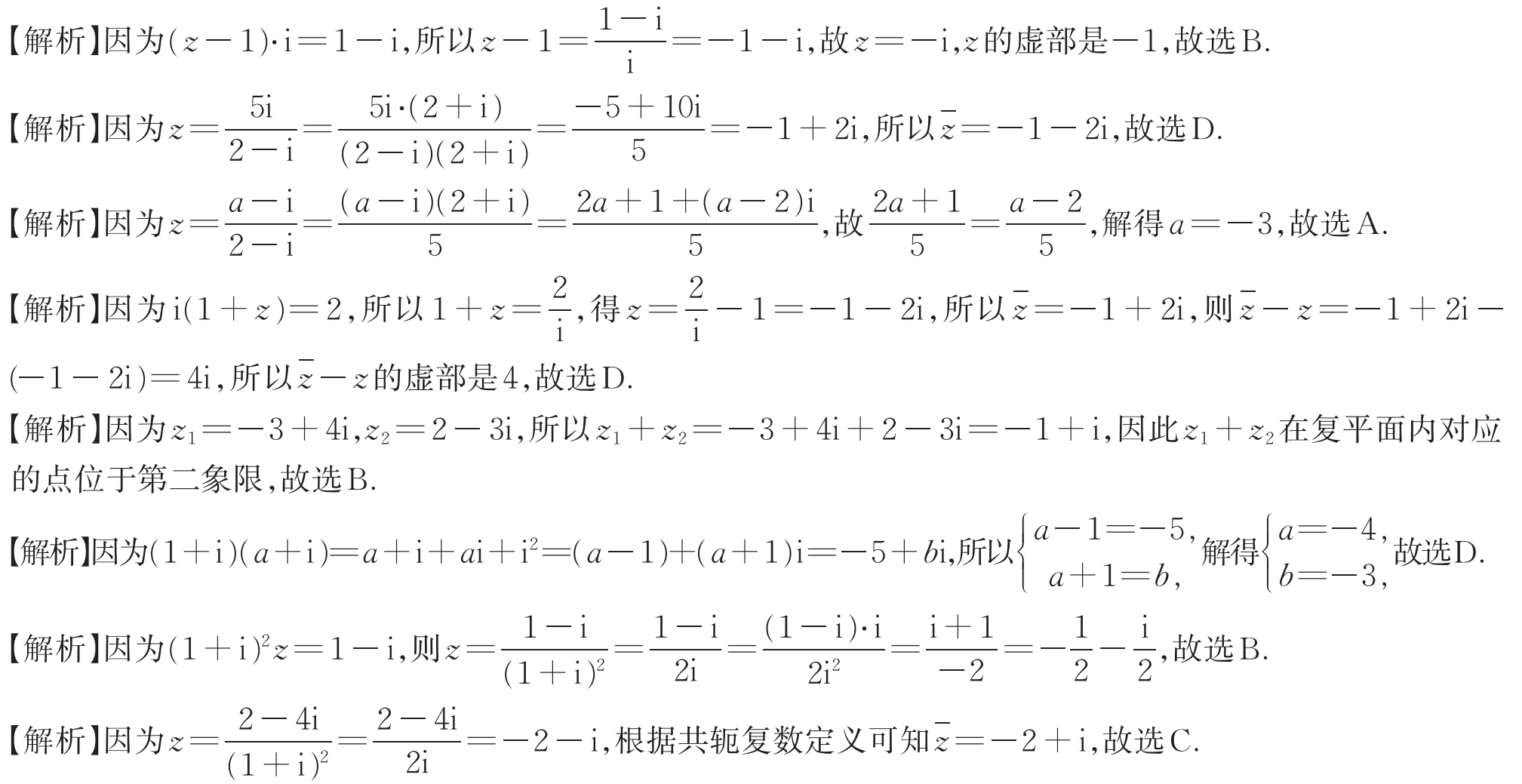 二、填空题
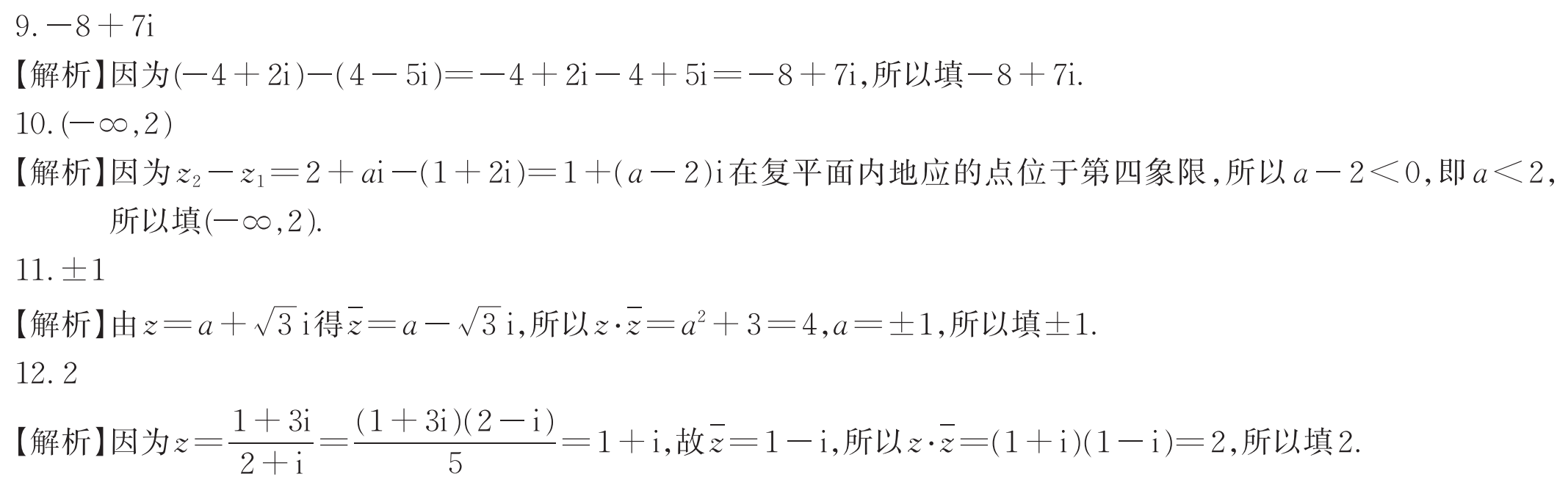 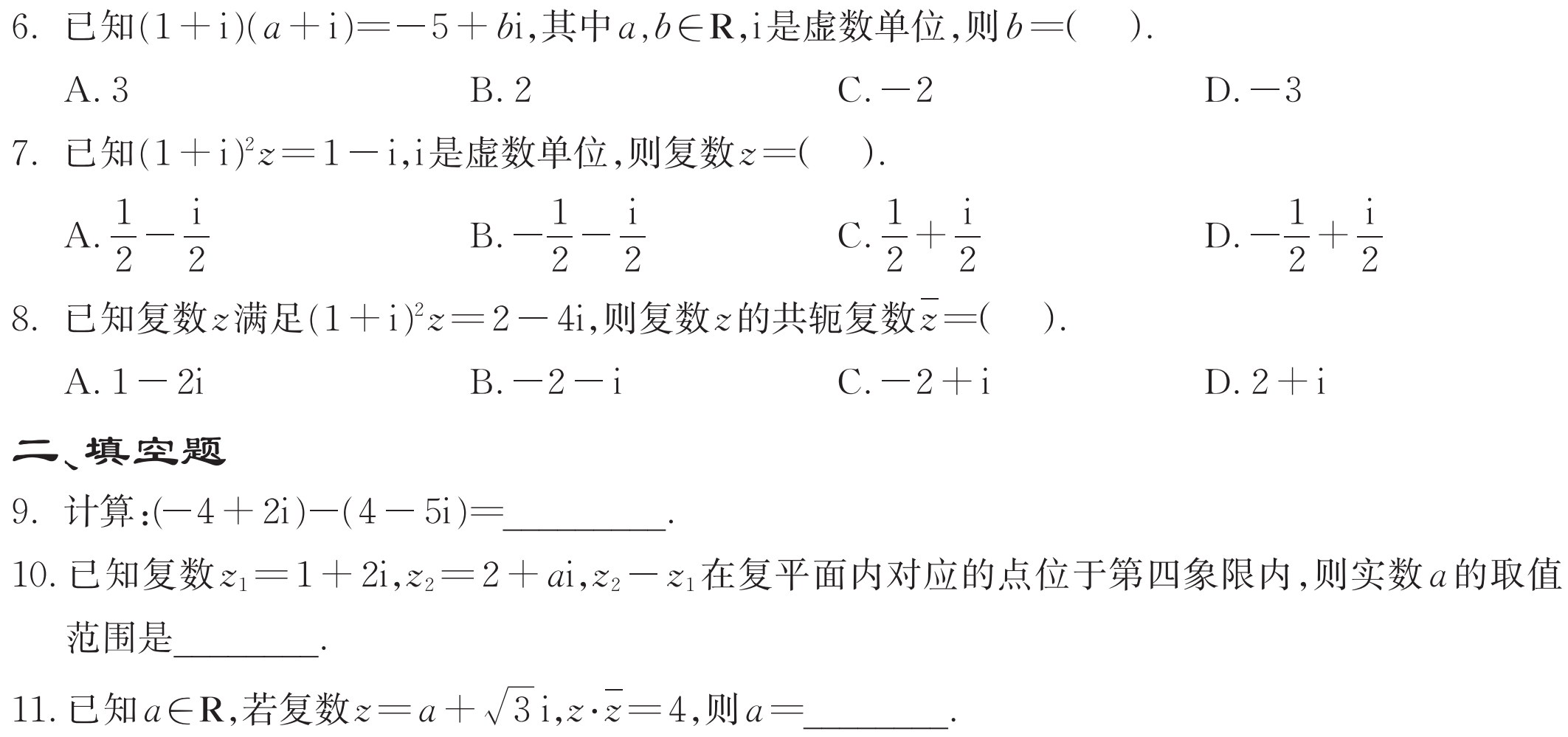 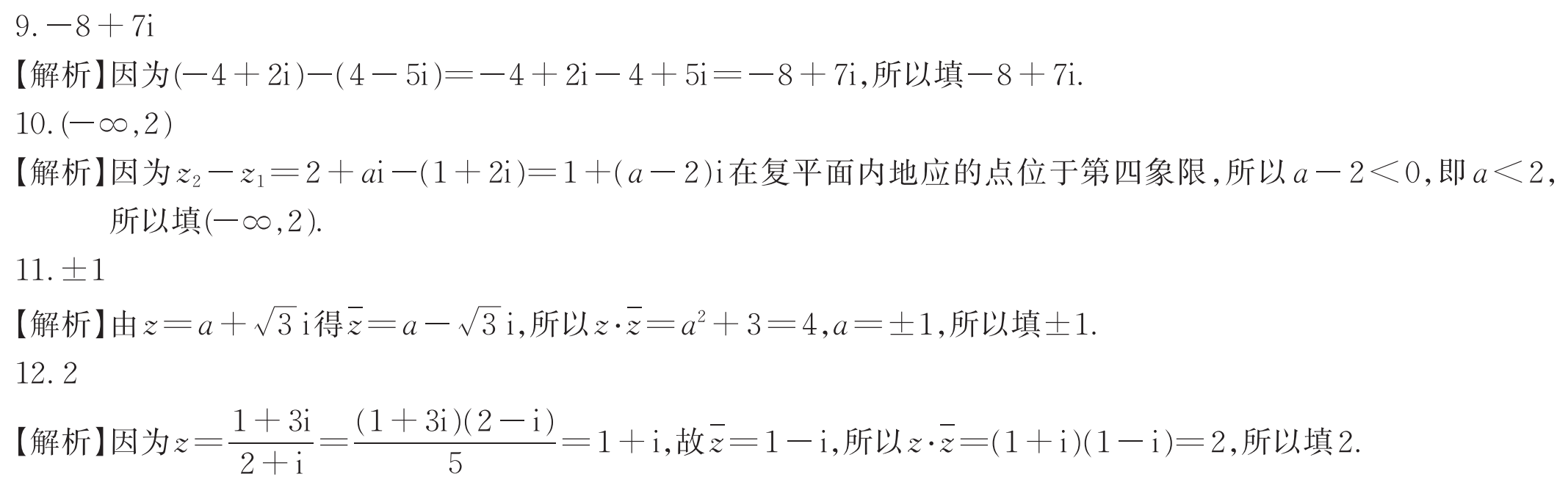 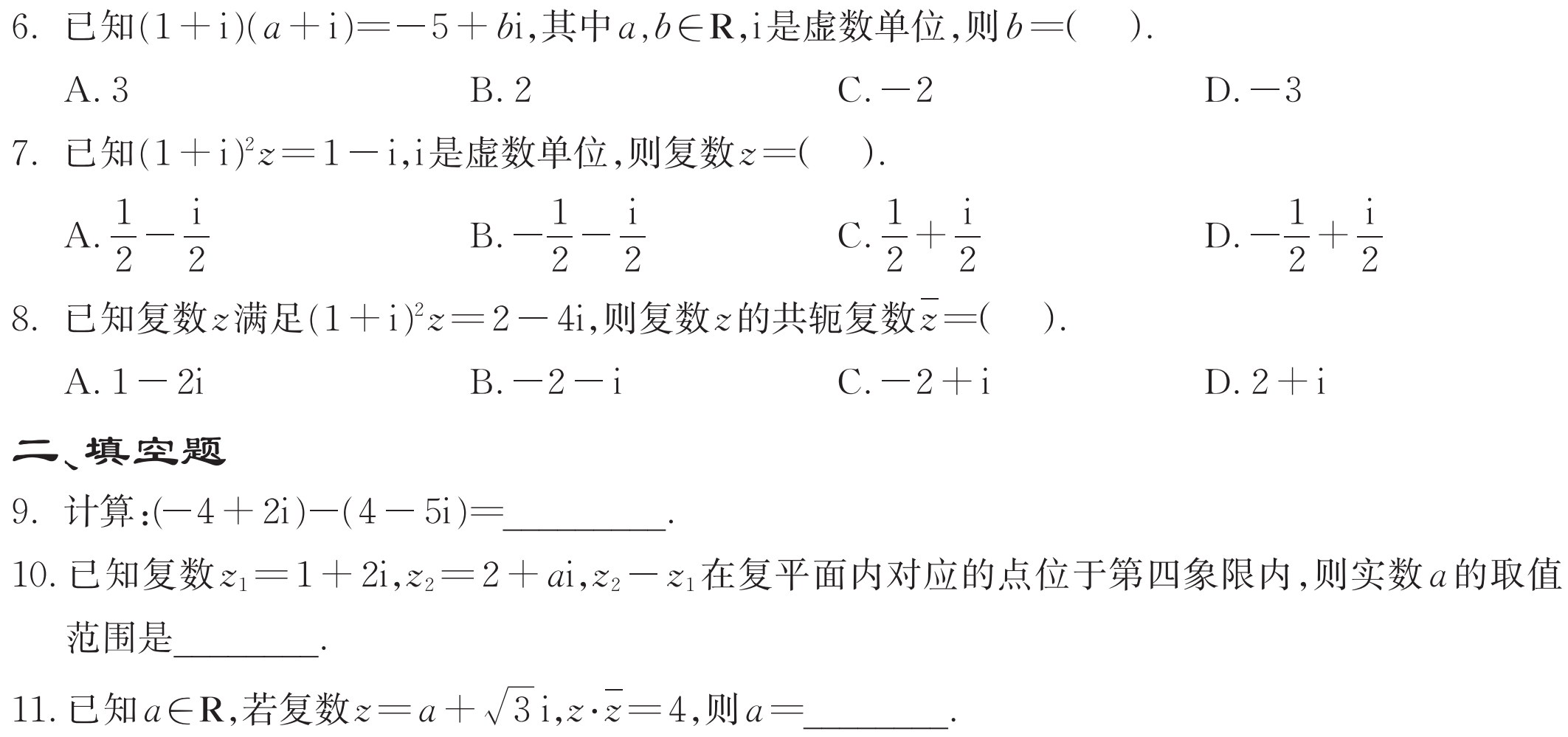 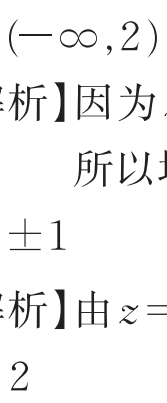 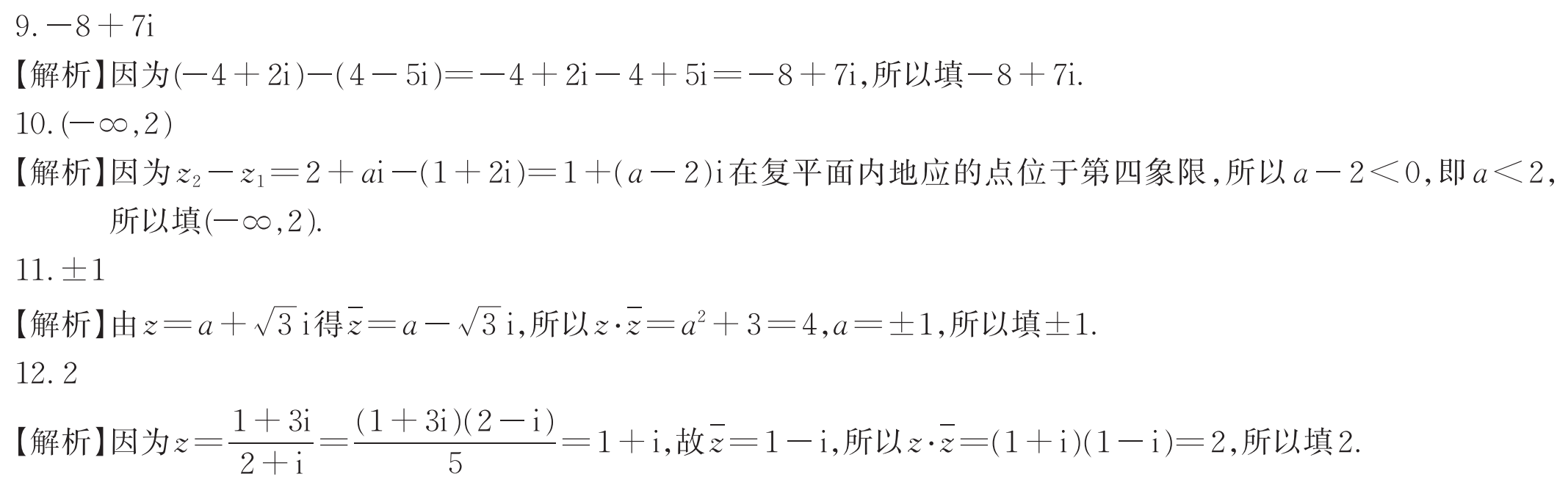 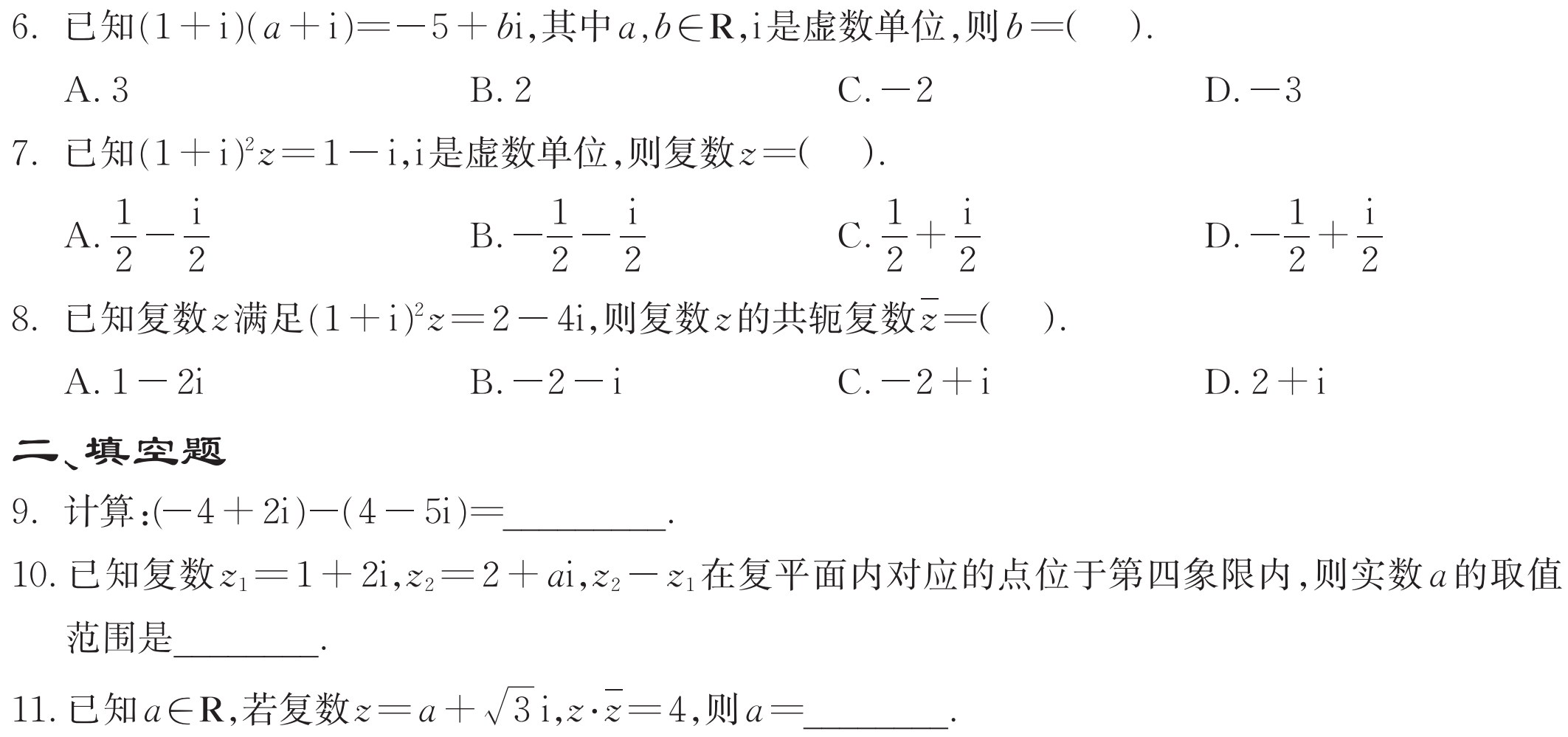 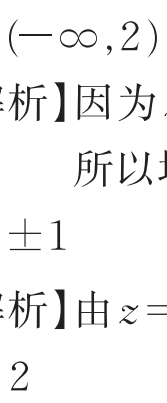 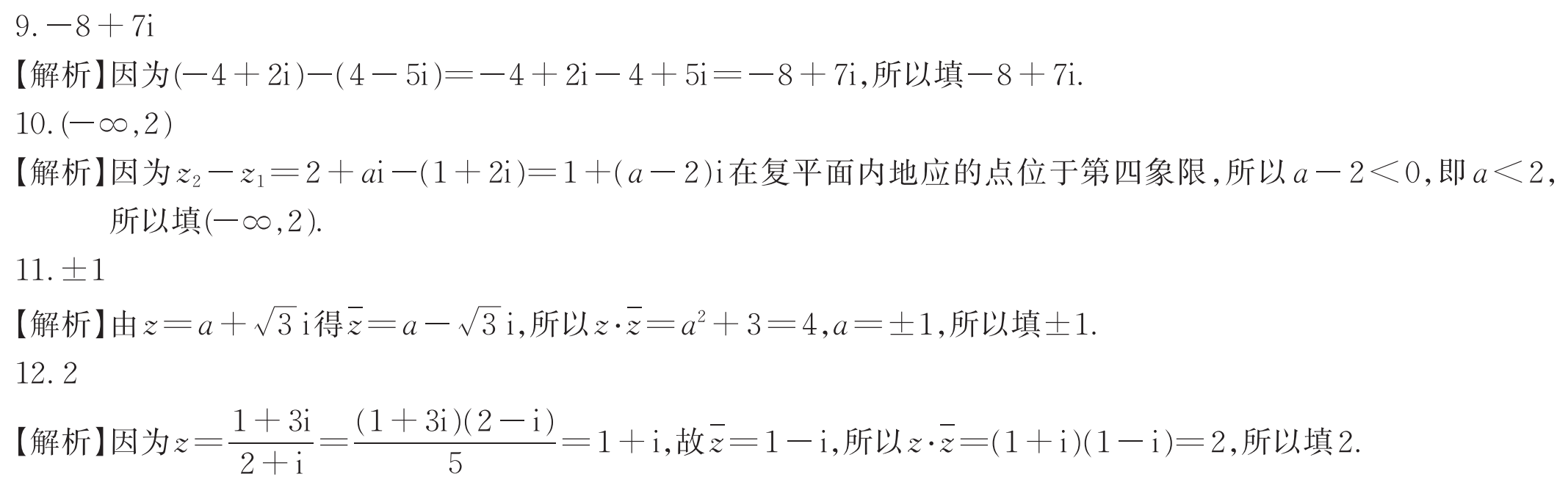 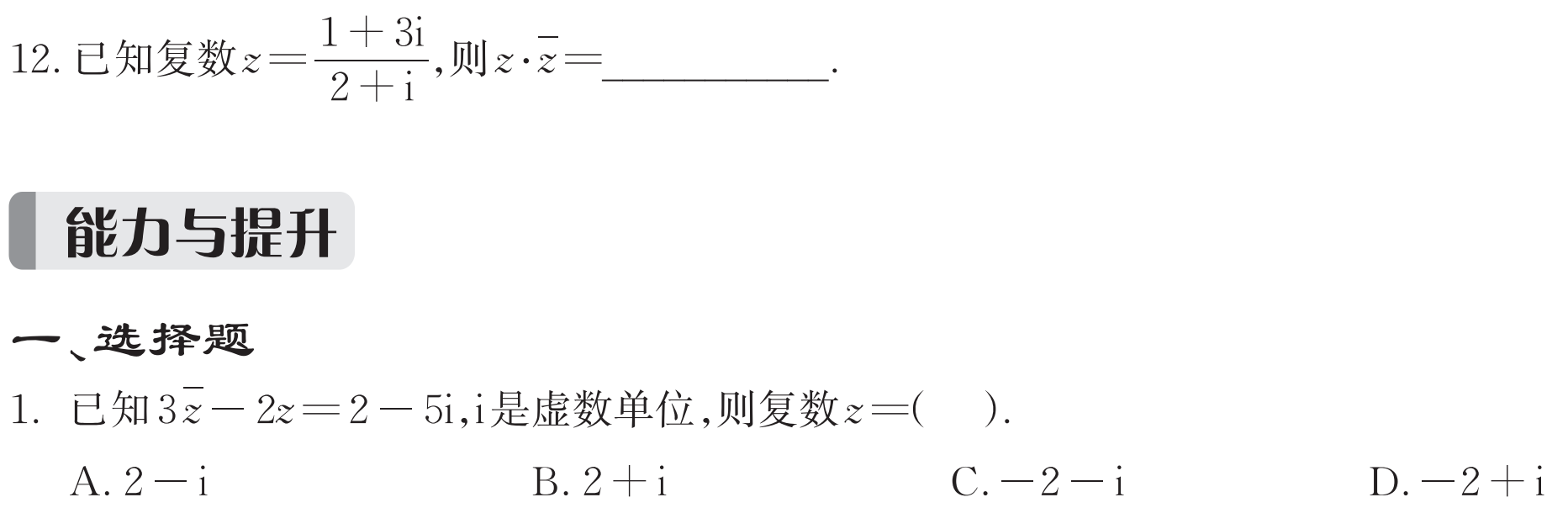 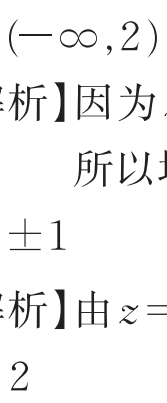 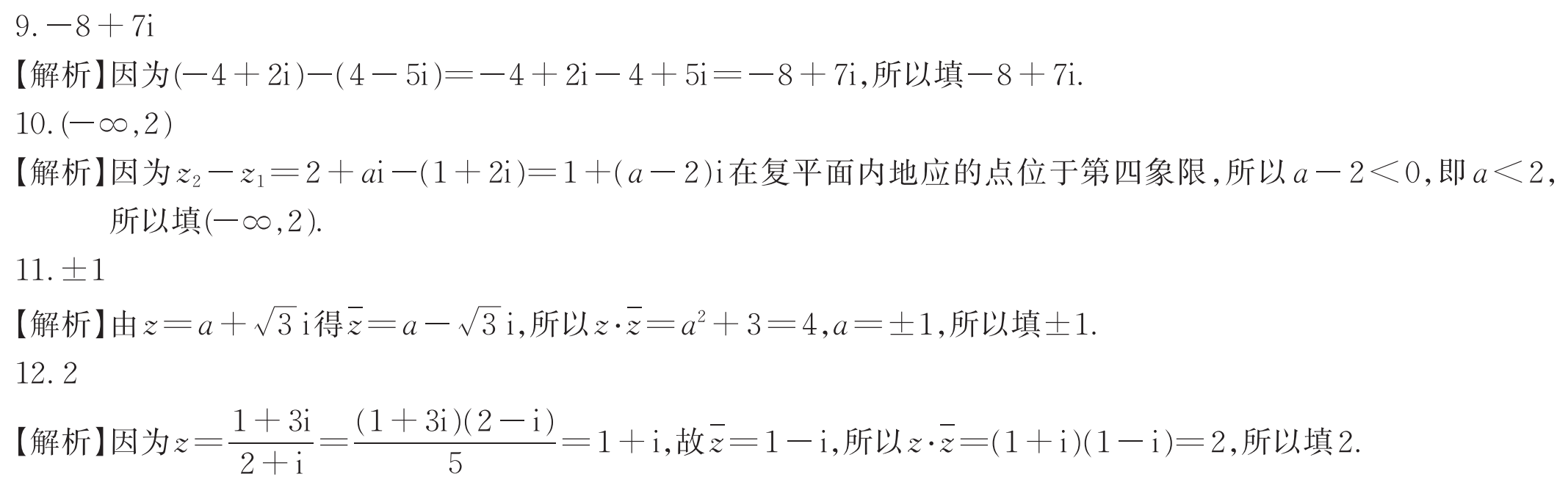 一、选择题
B
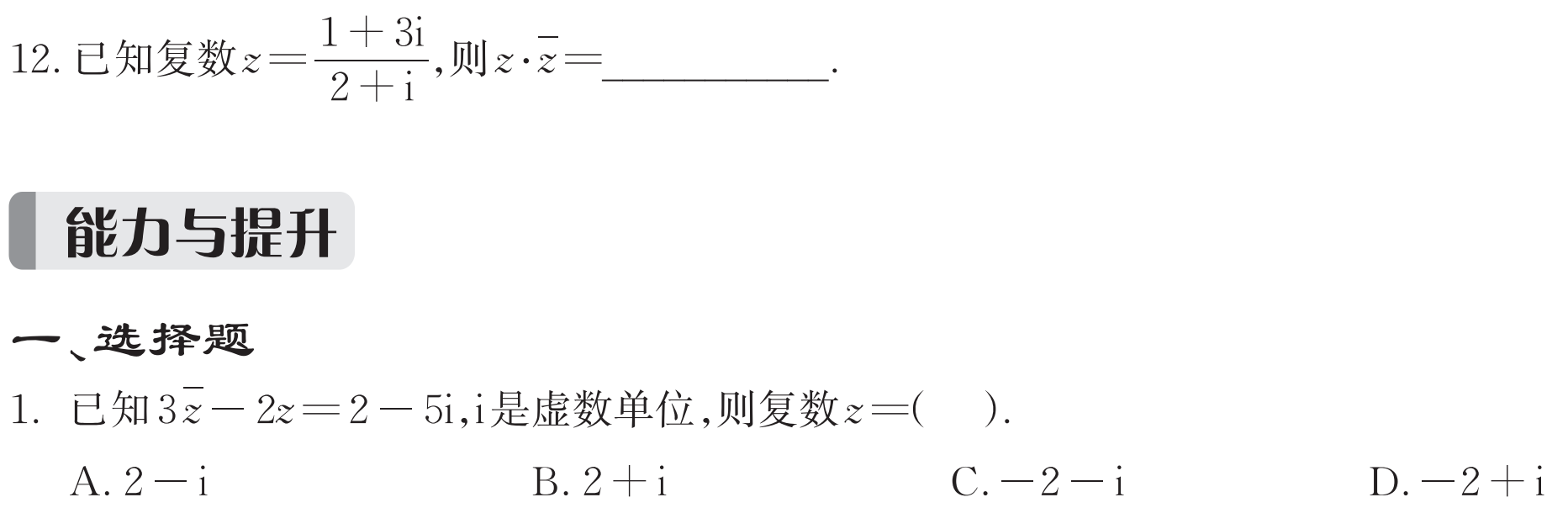 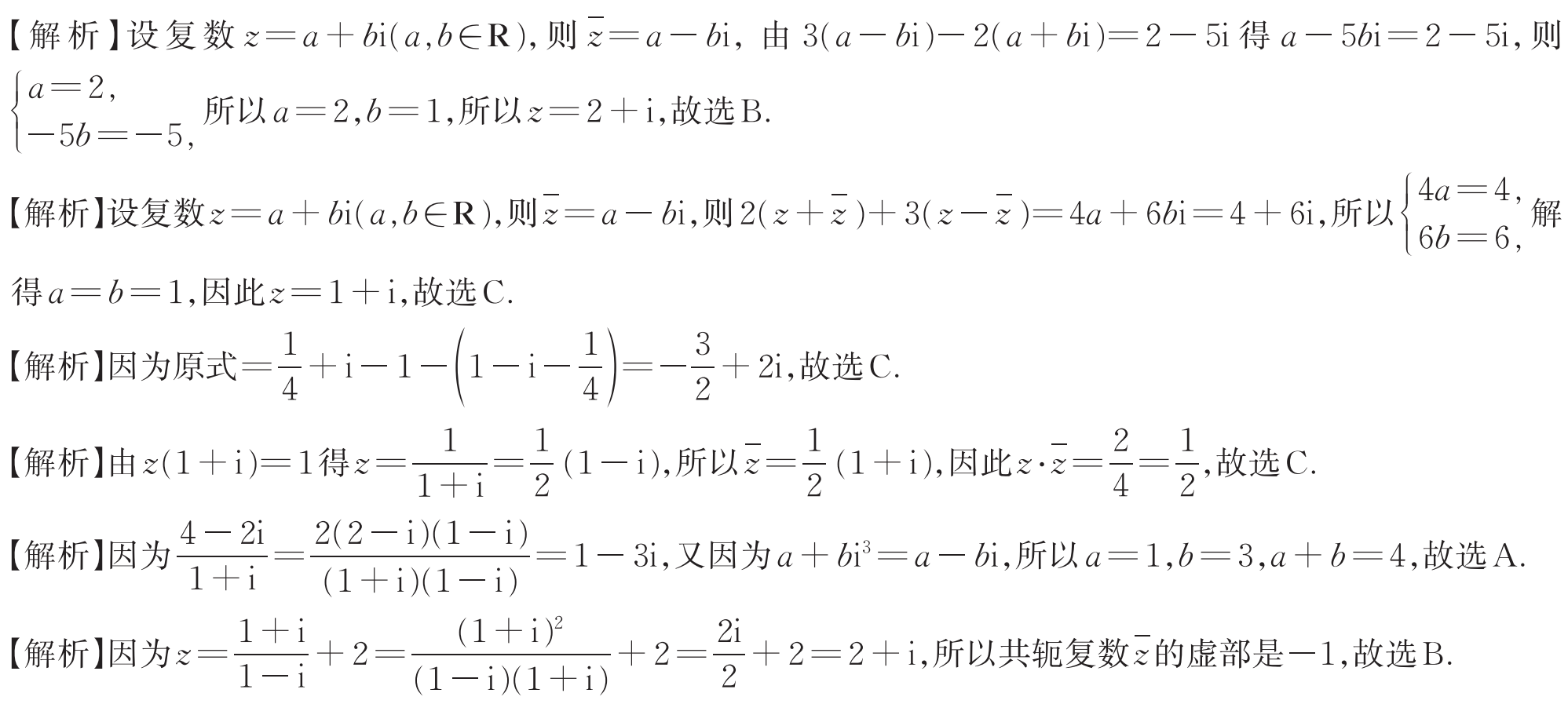 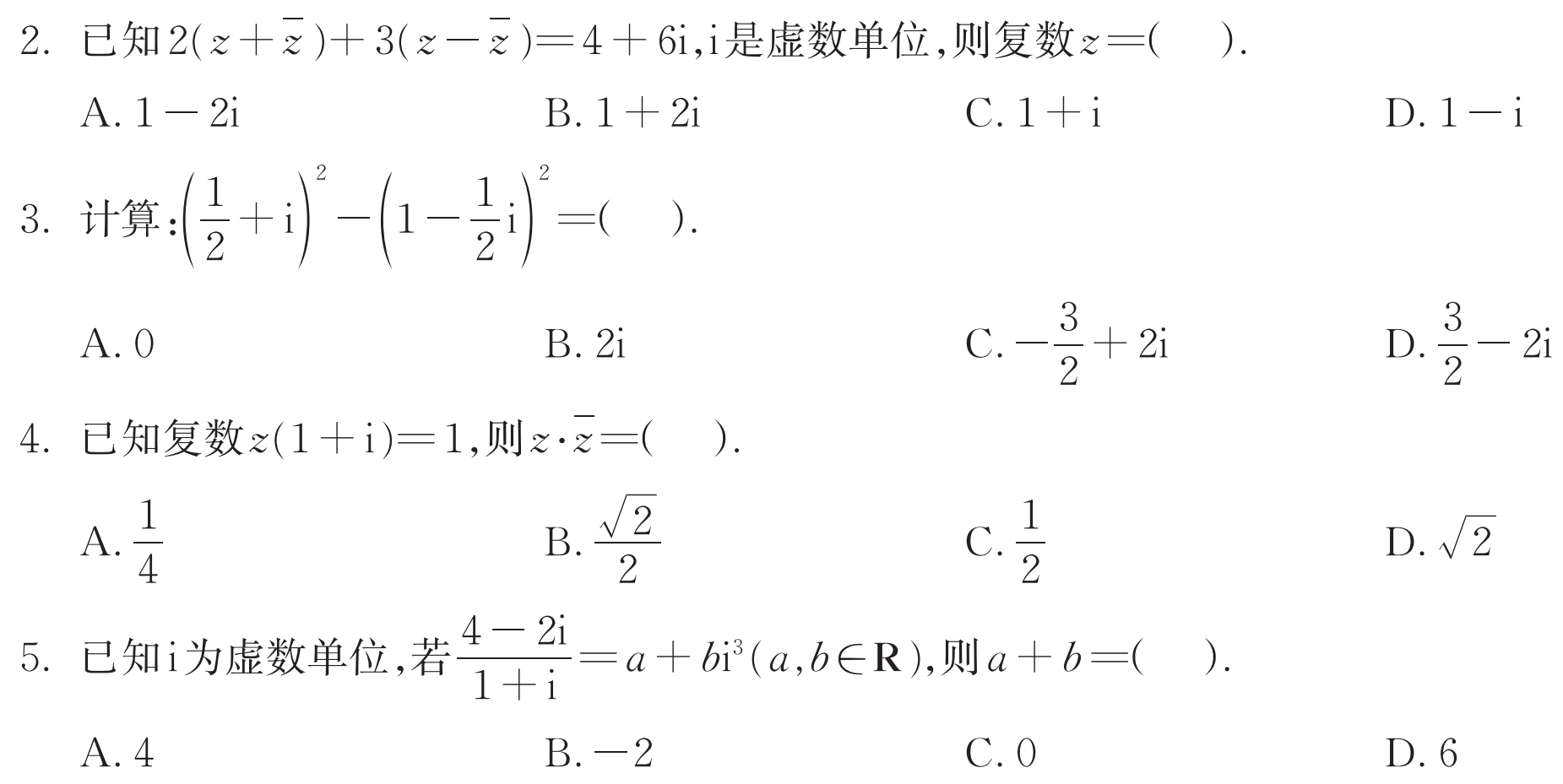 C
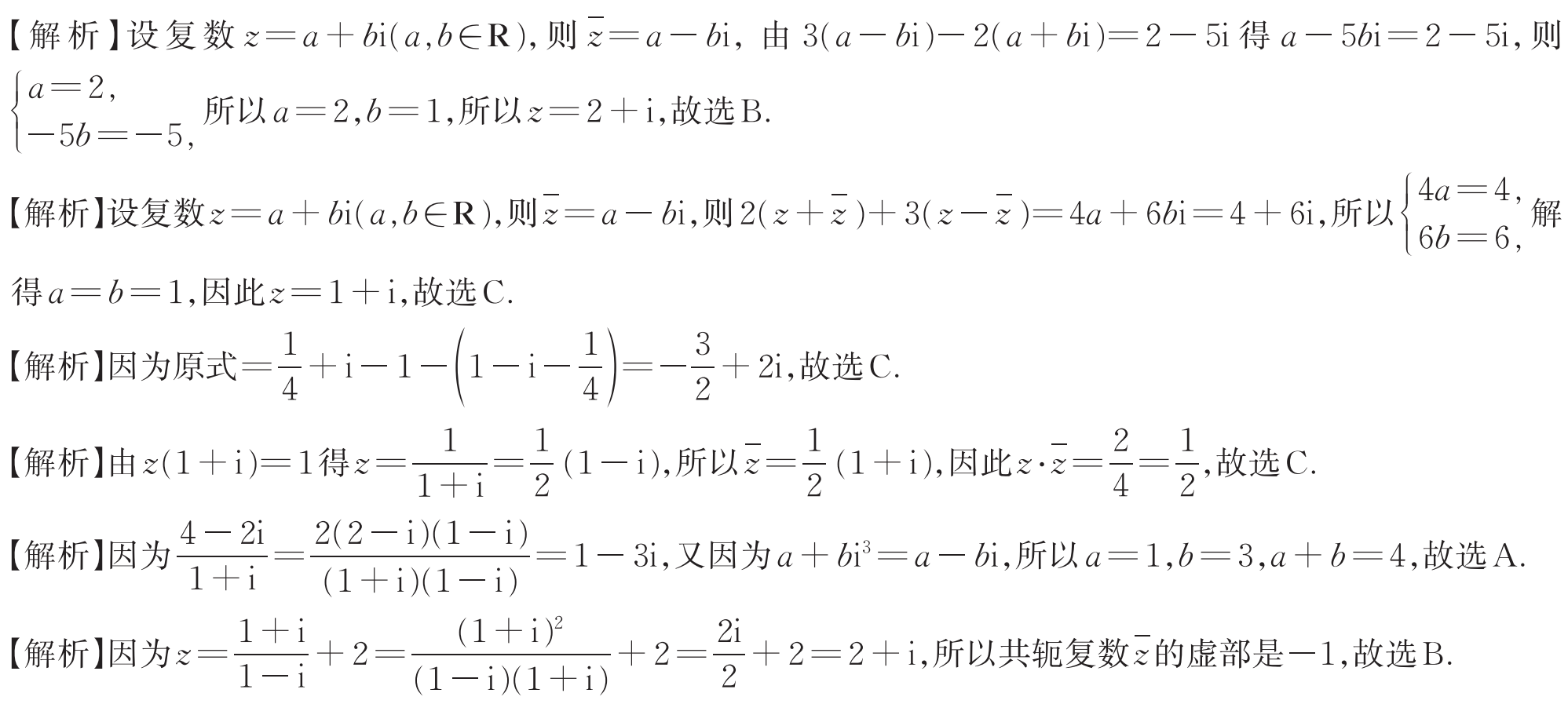 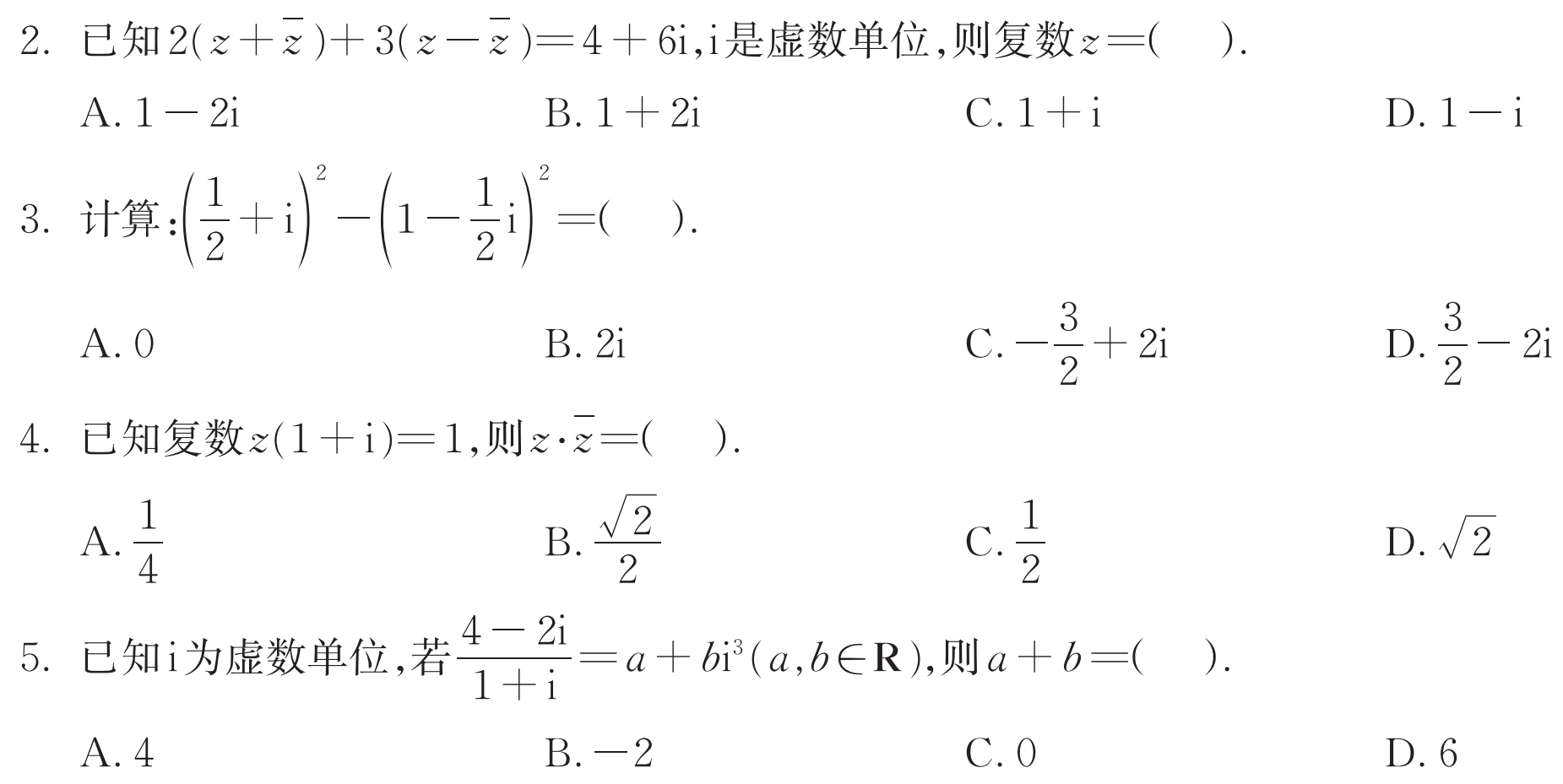 C
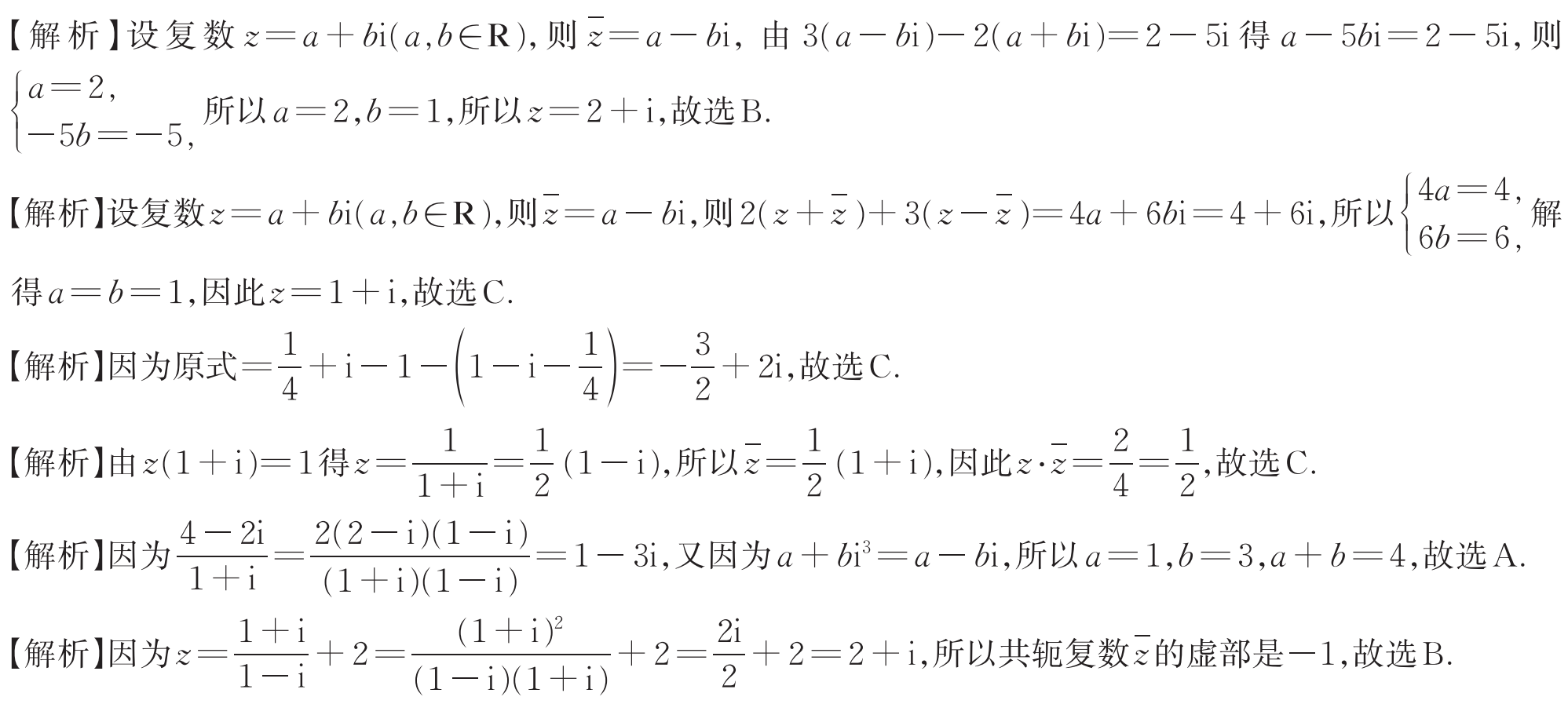 C
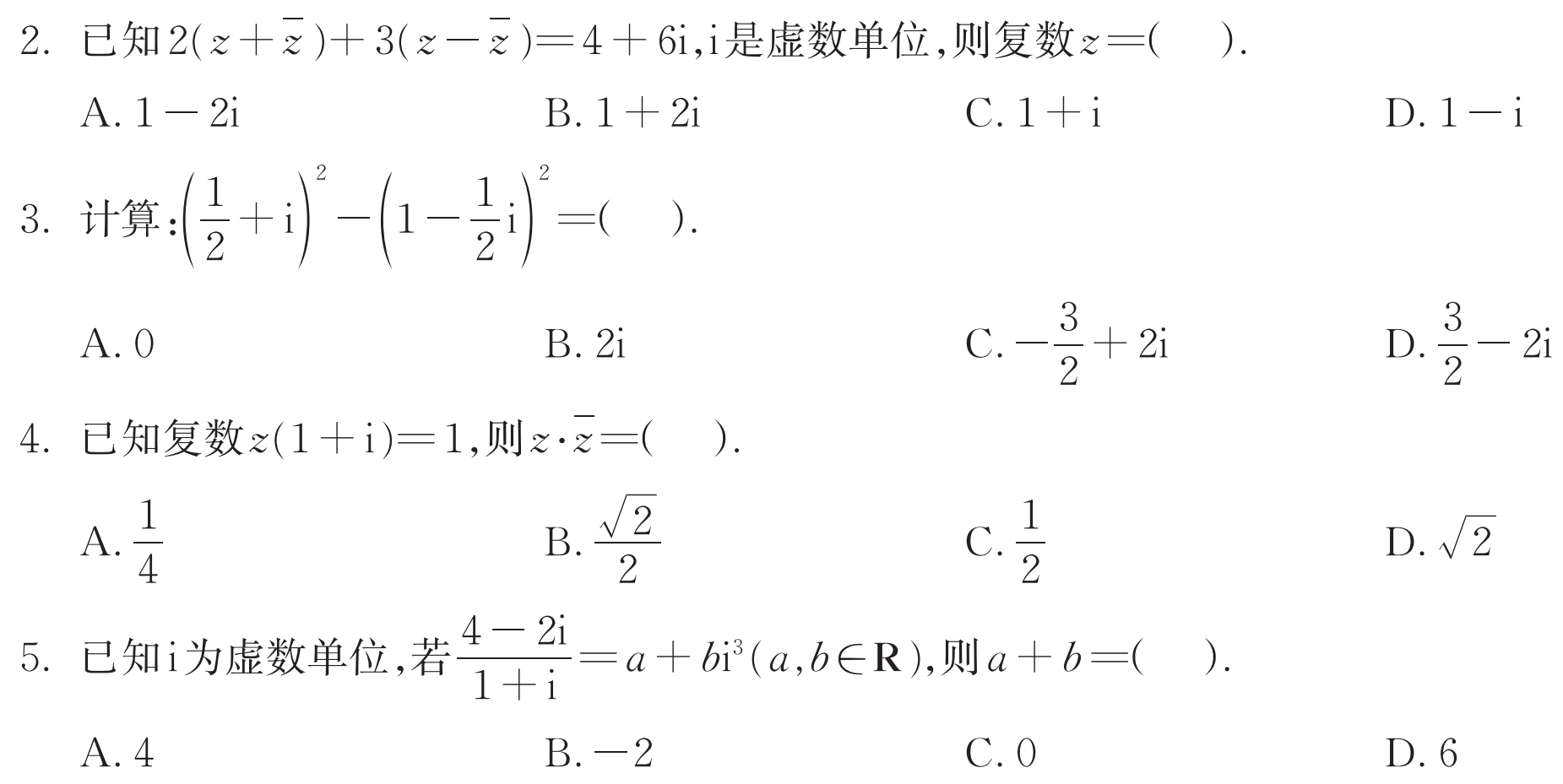 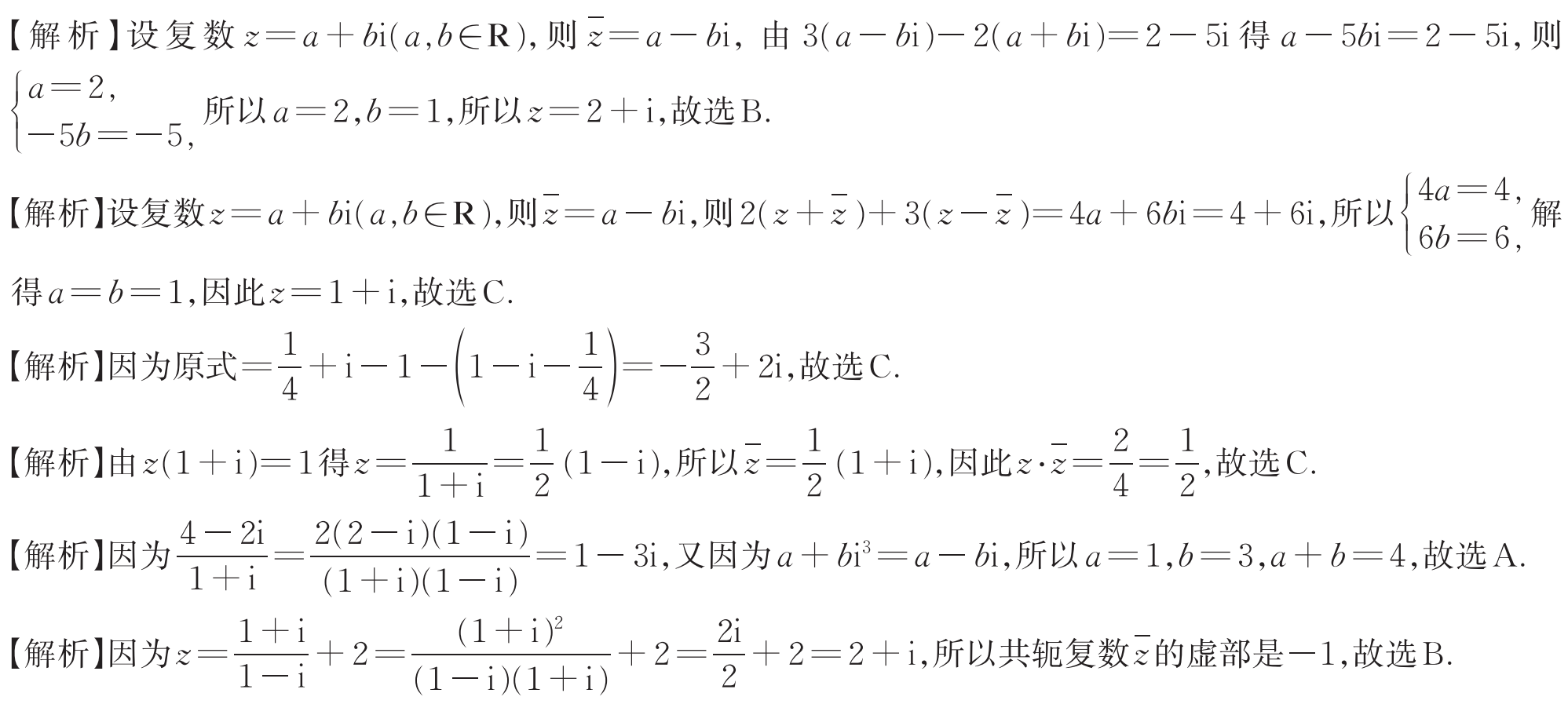 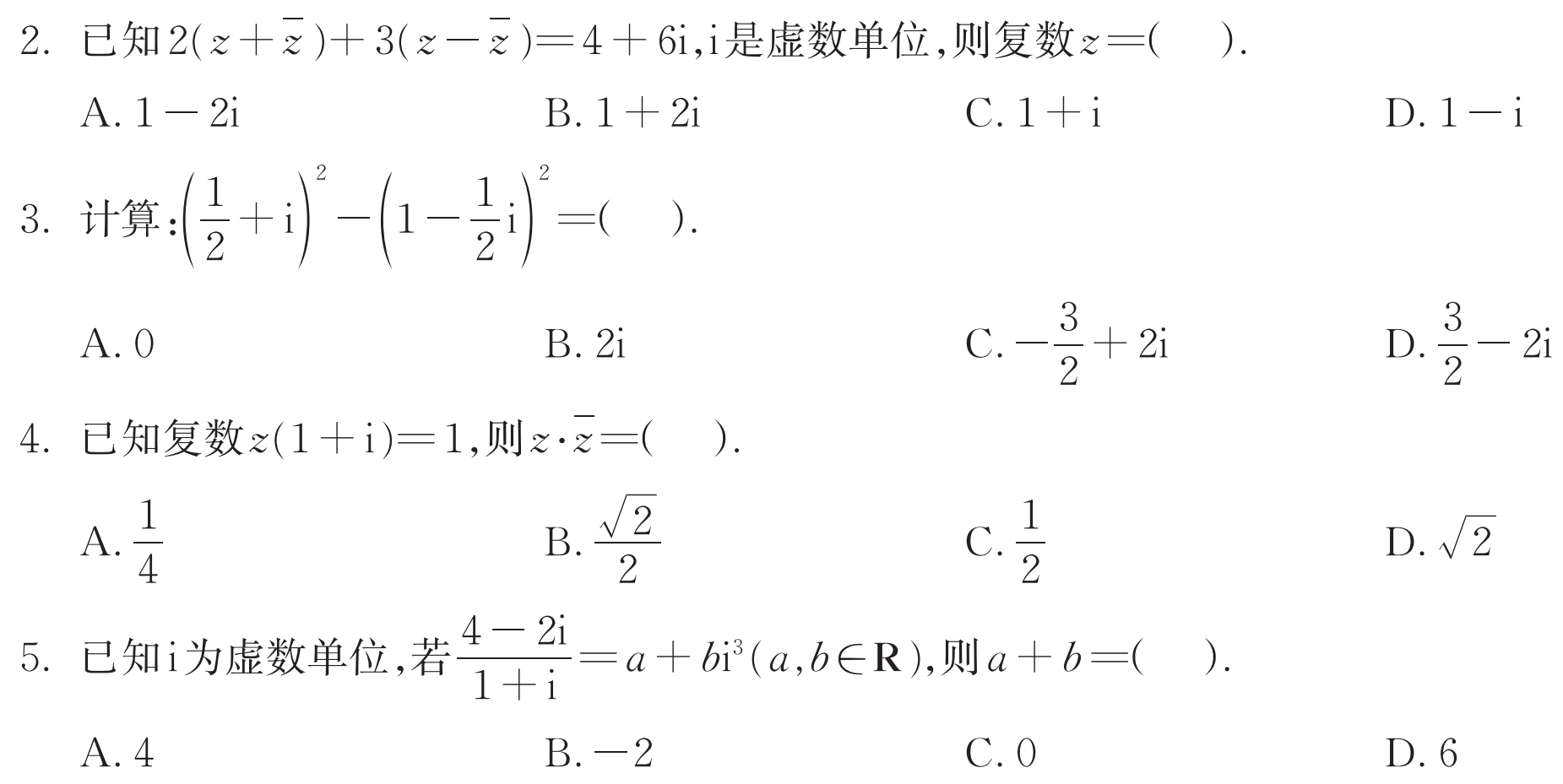 A
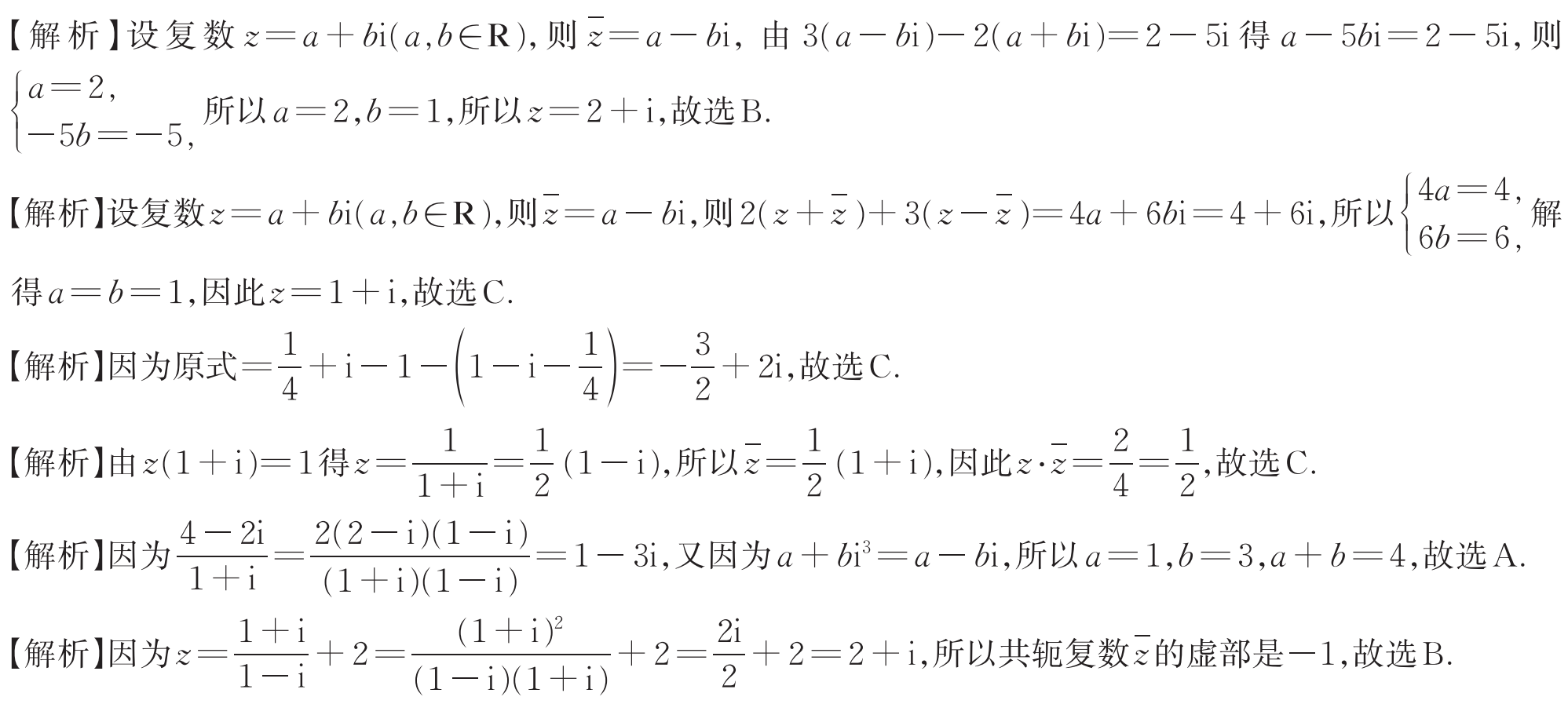 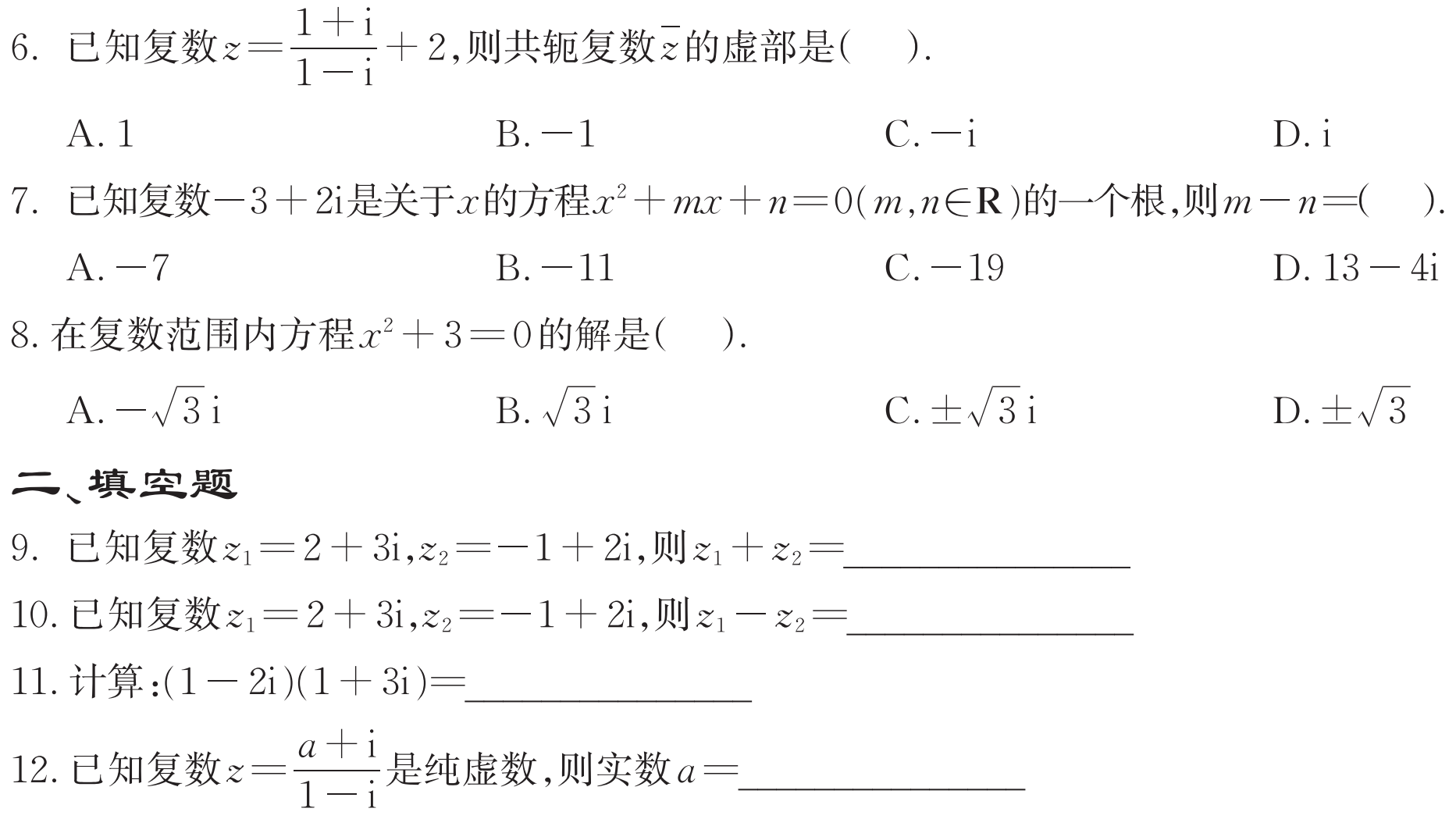 B
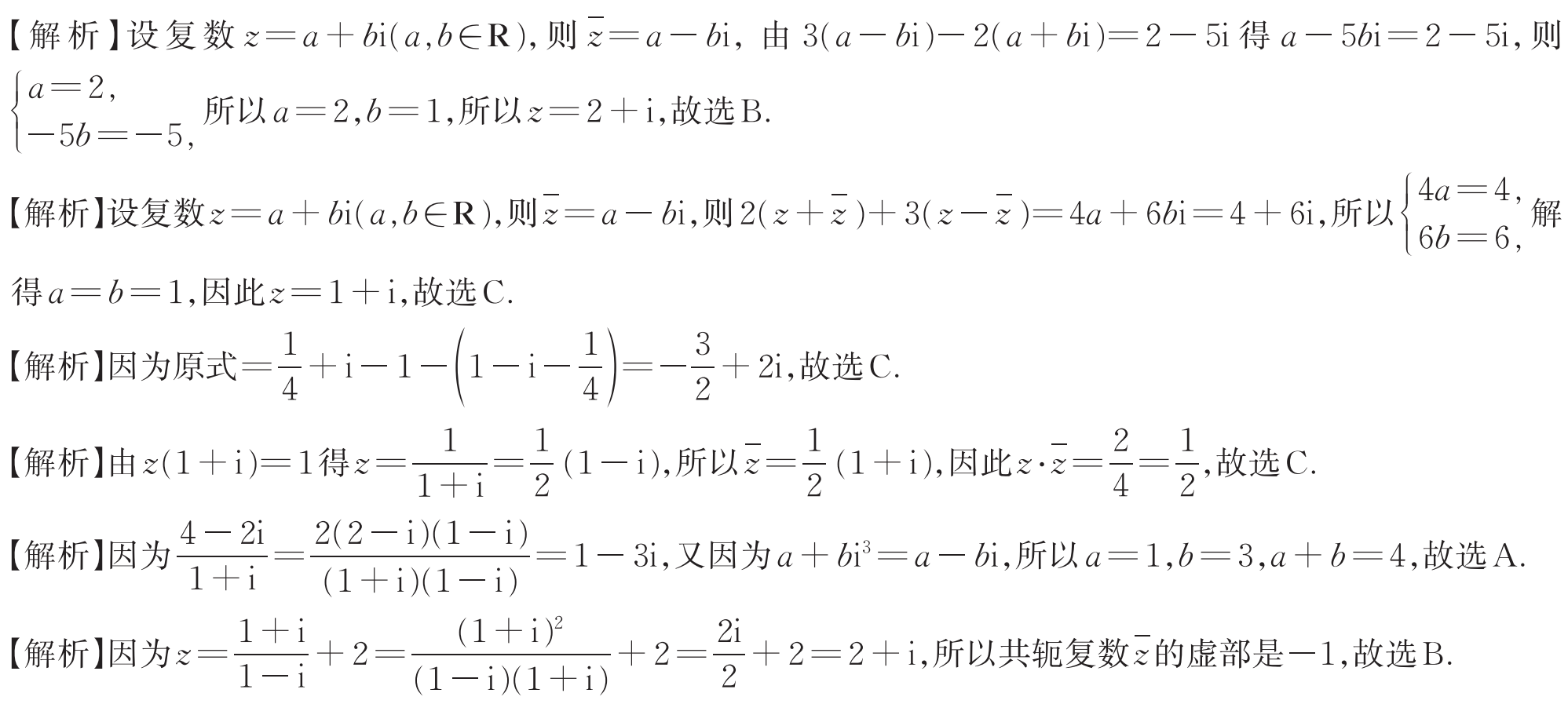 A
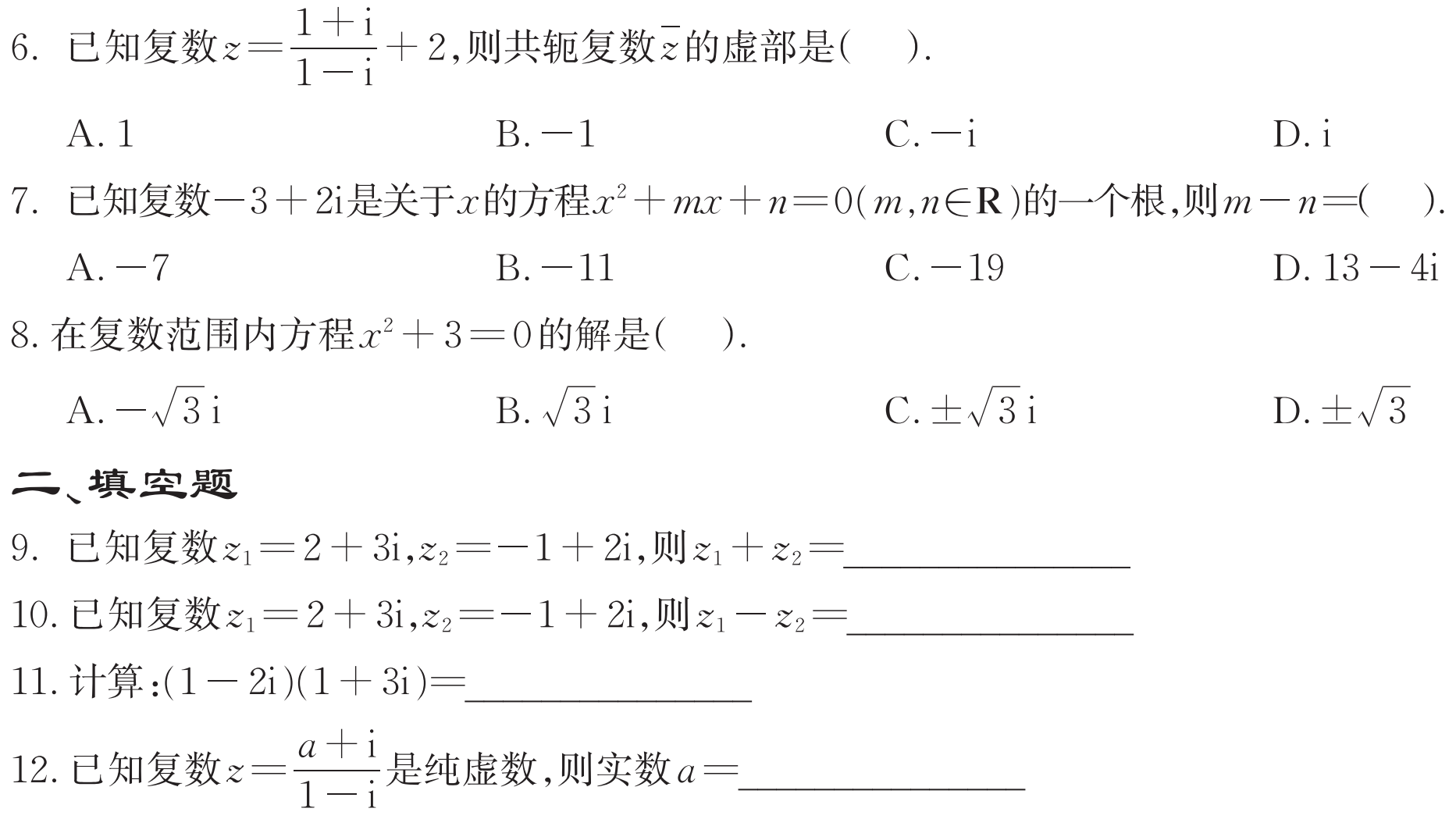 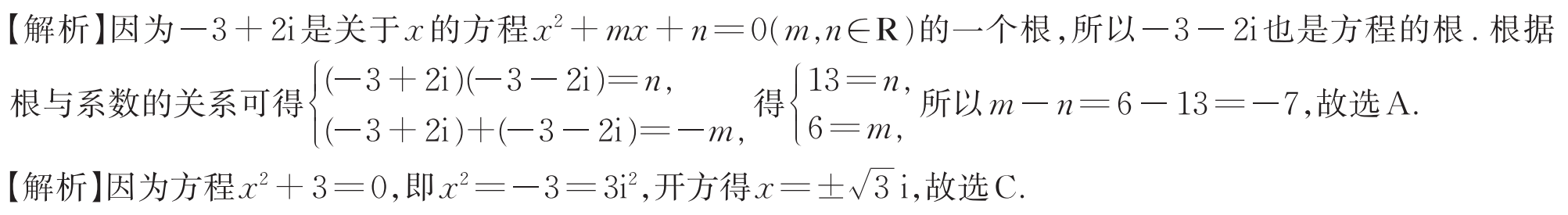 C
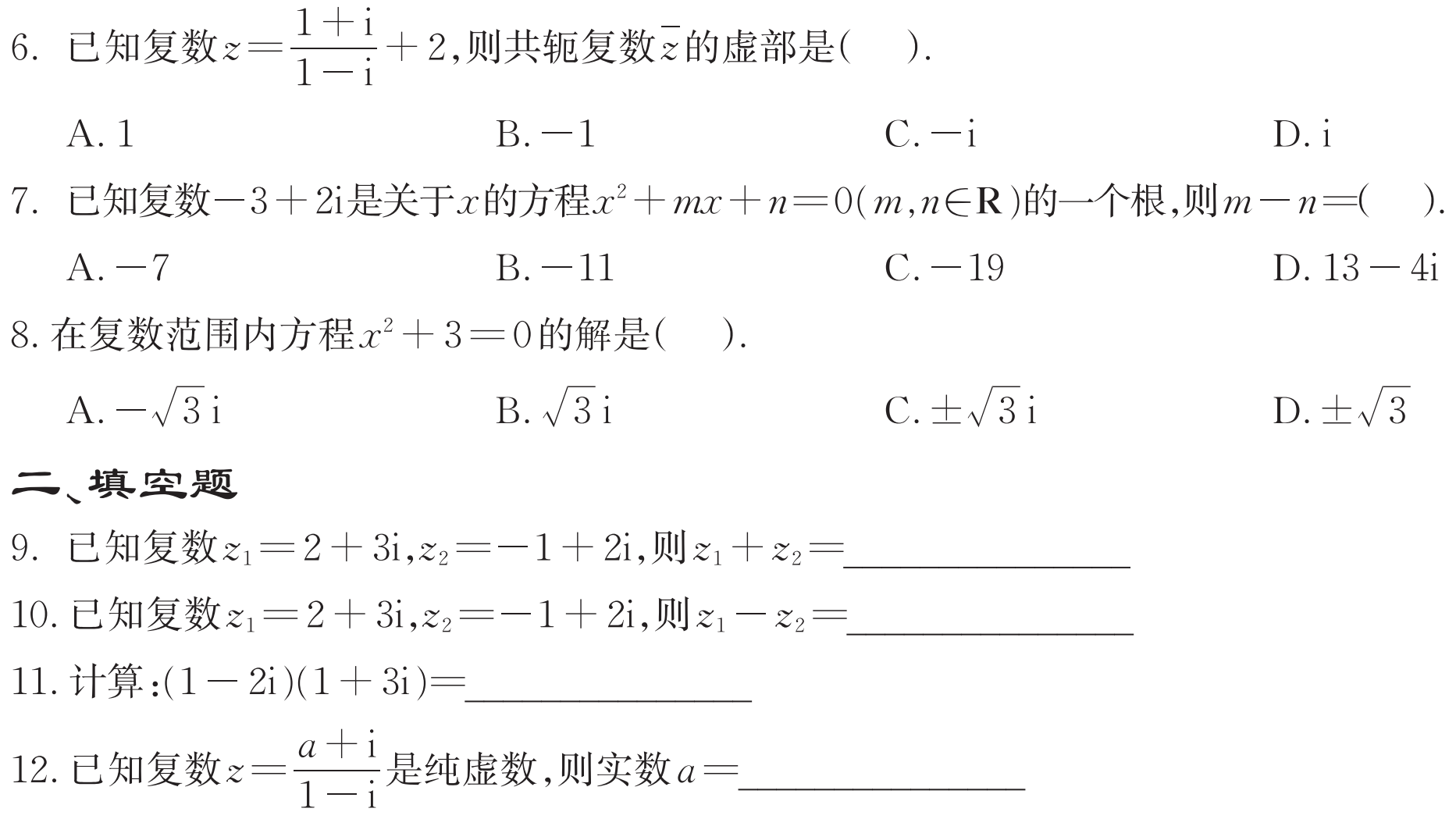 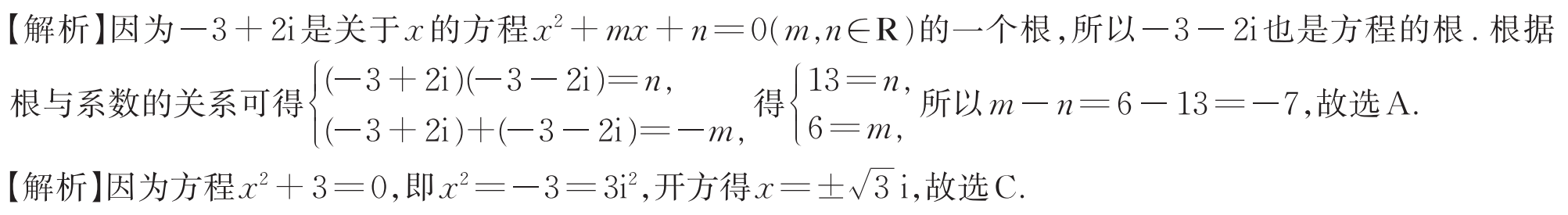 二、填空题
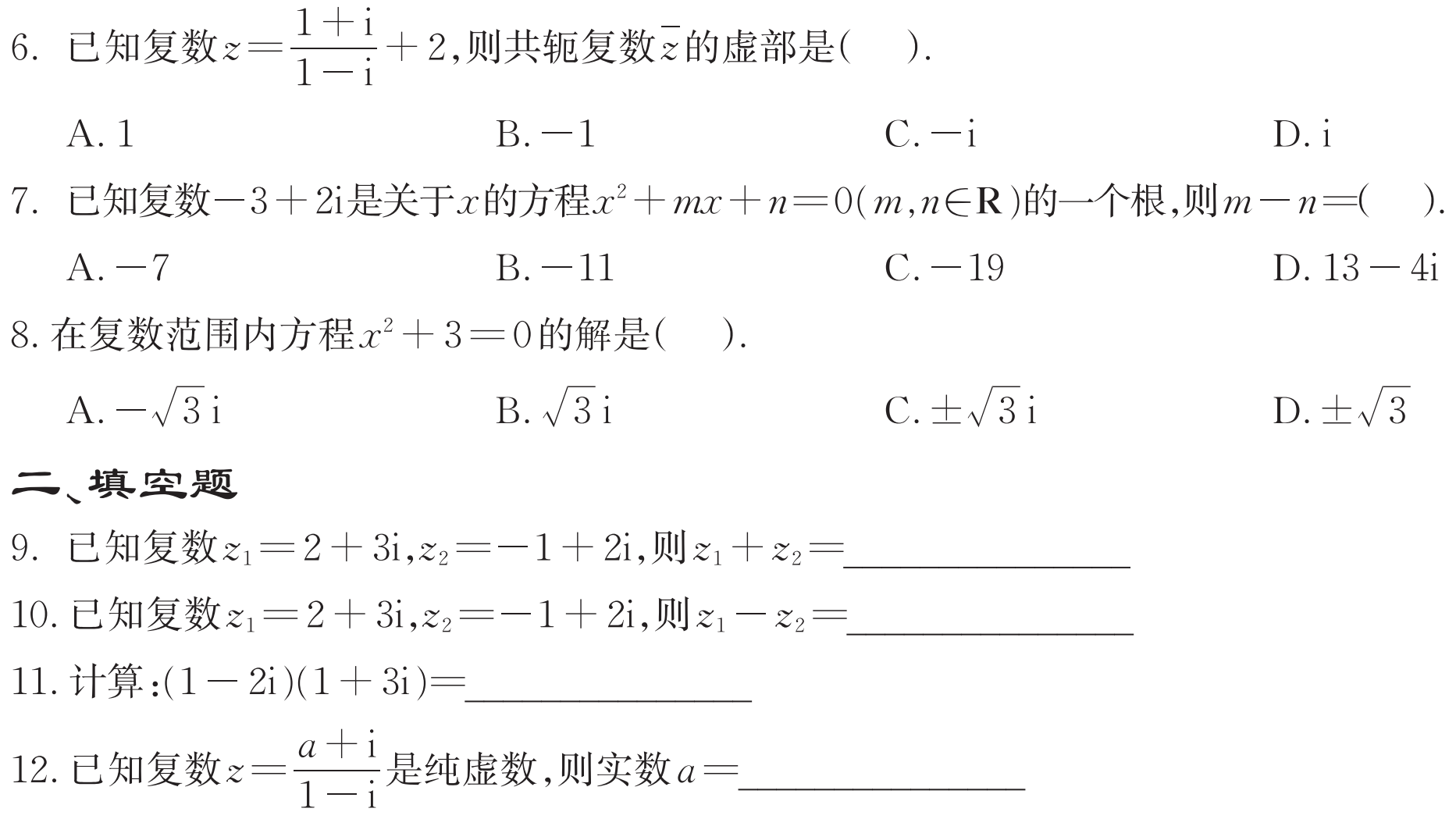 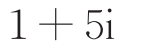 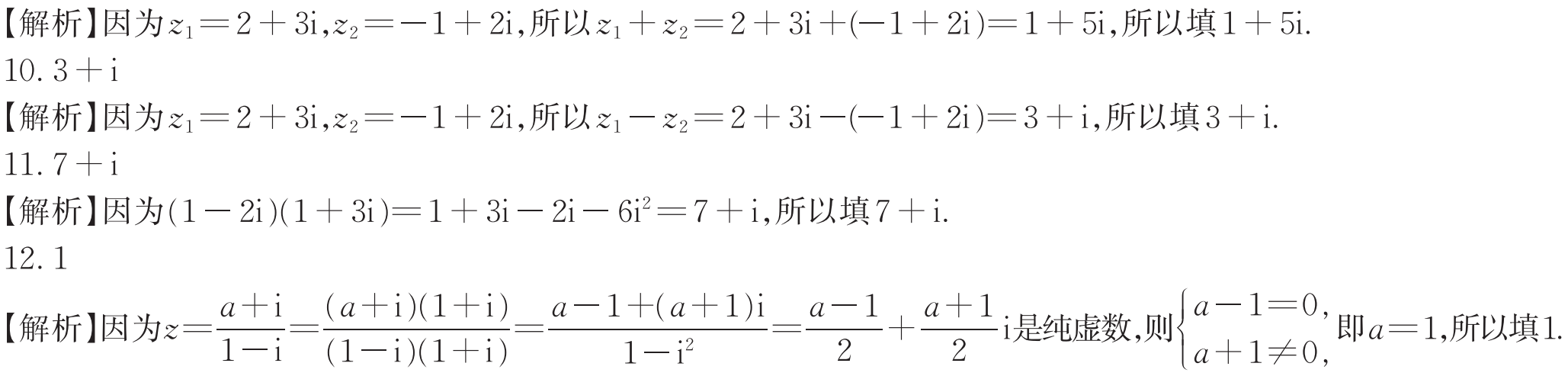 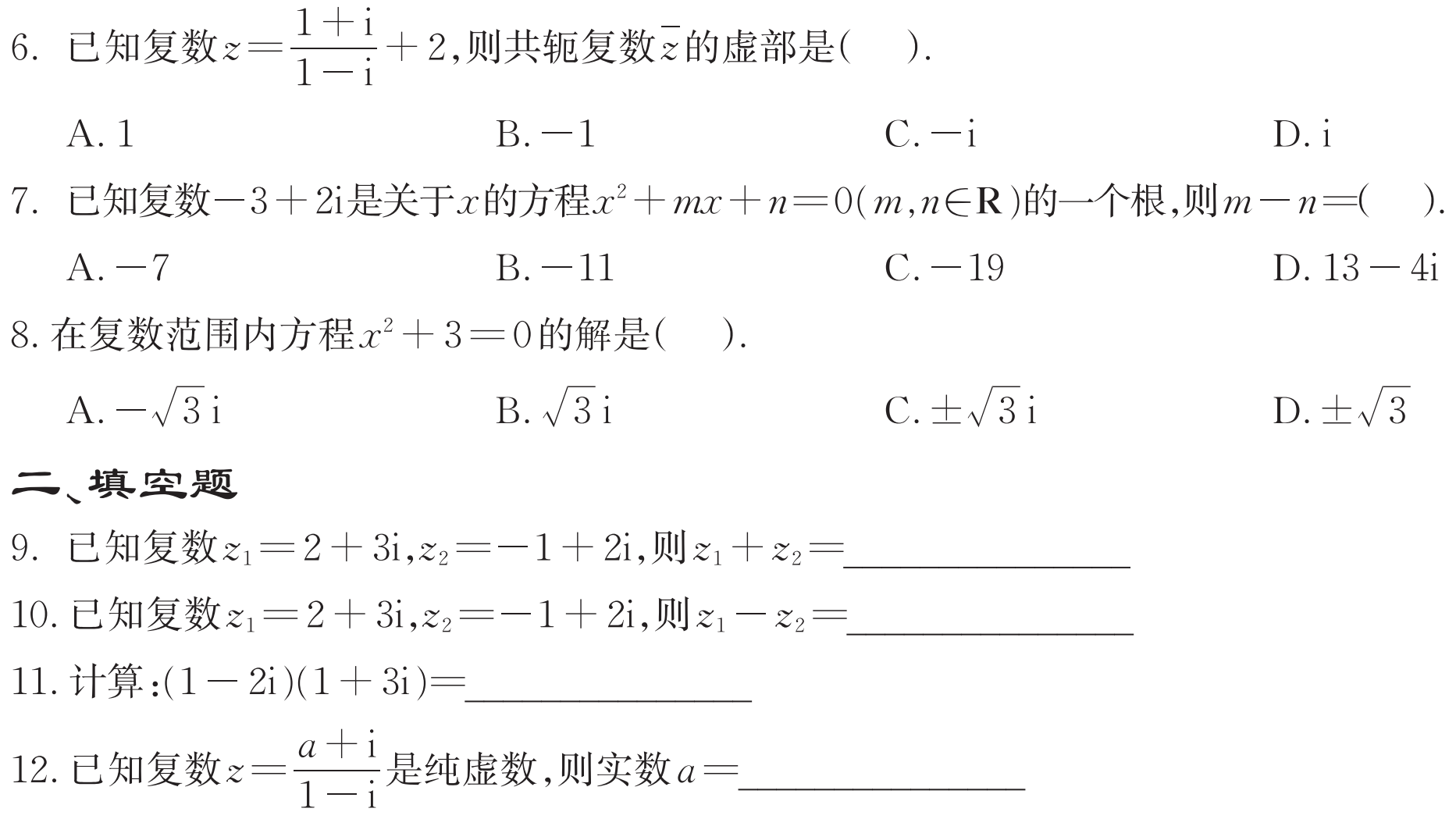 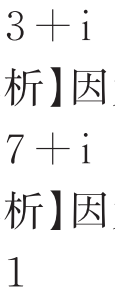 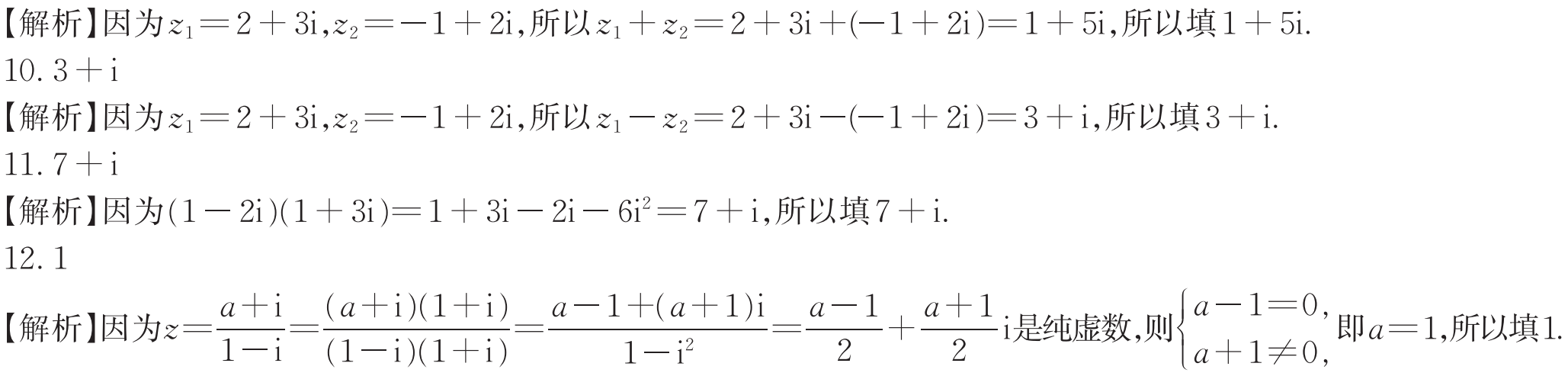 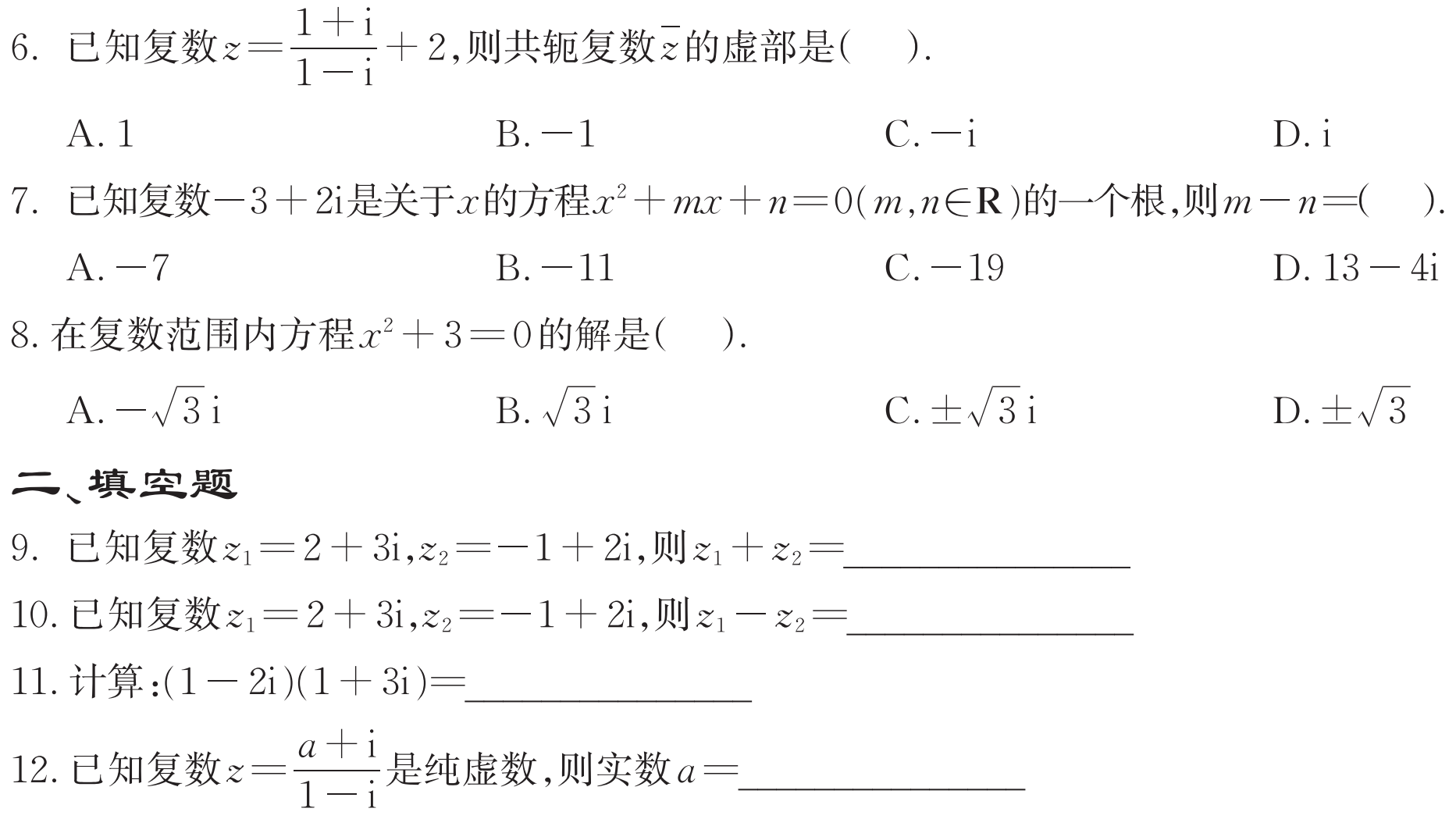 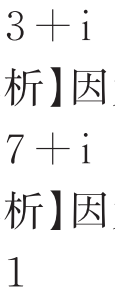 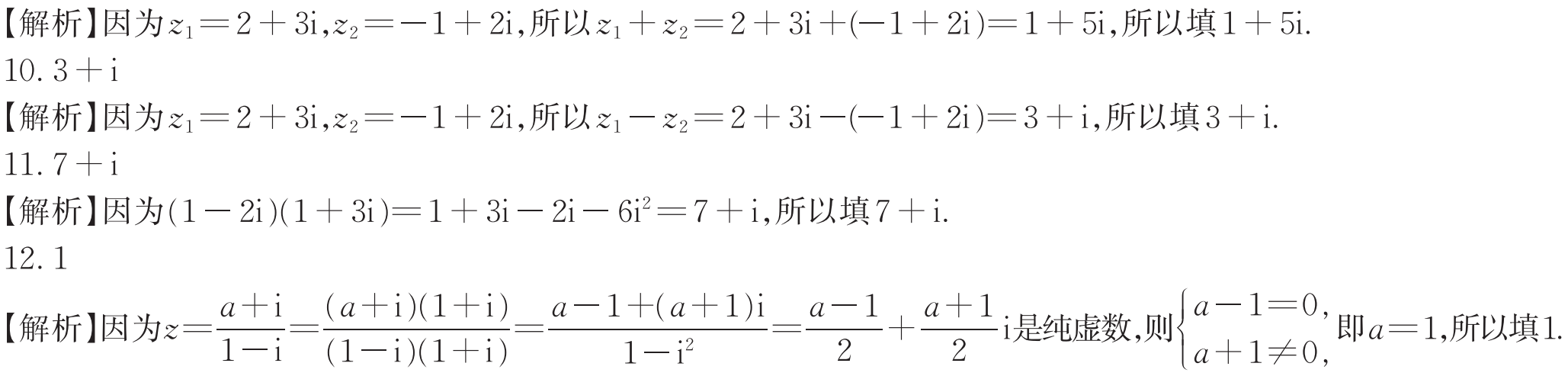 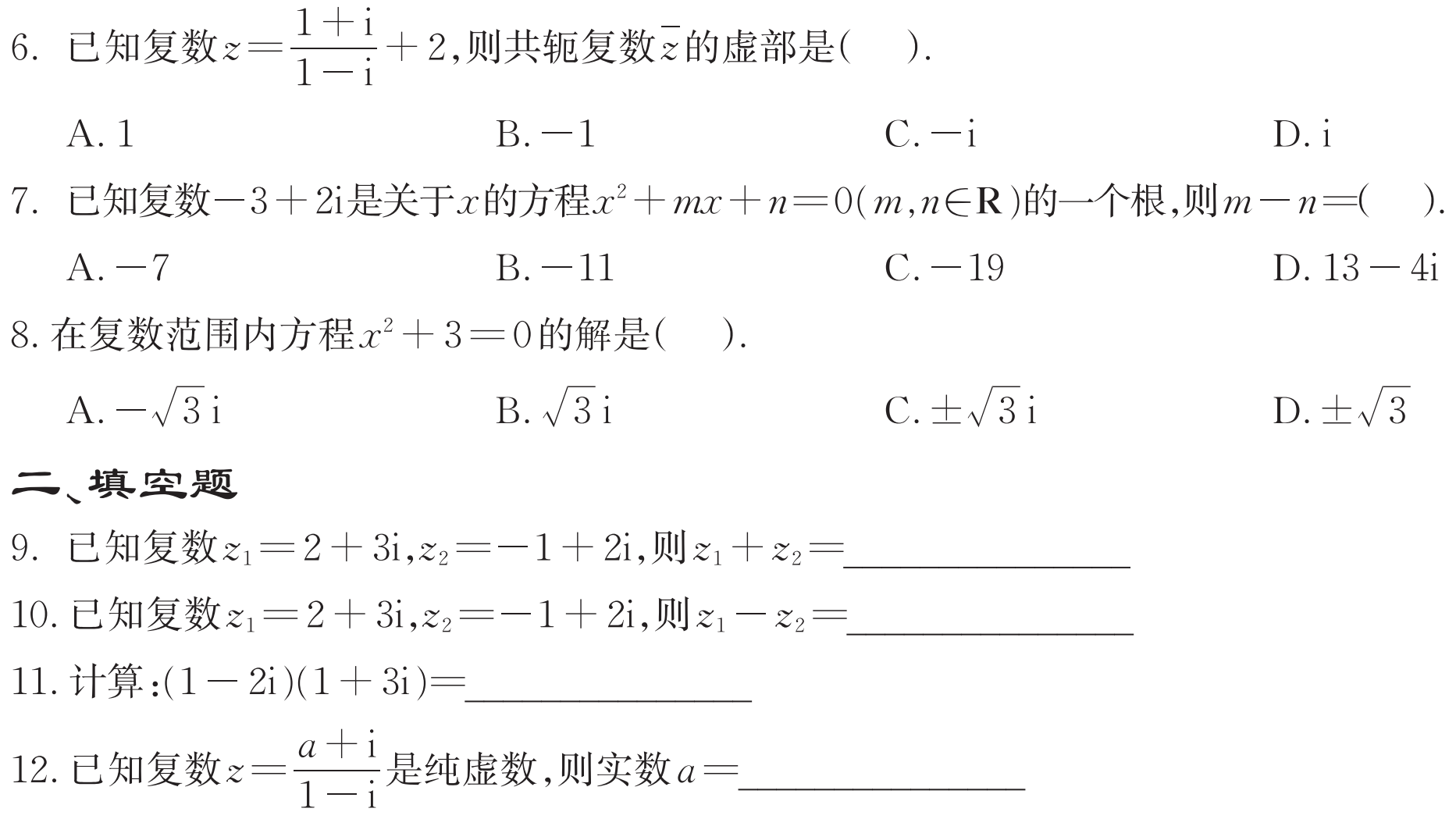 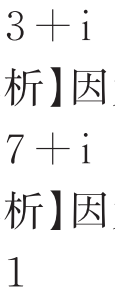 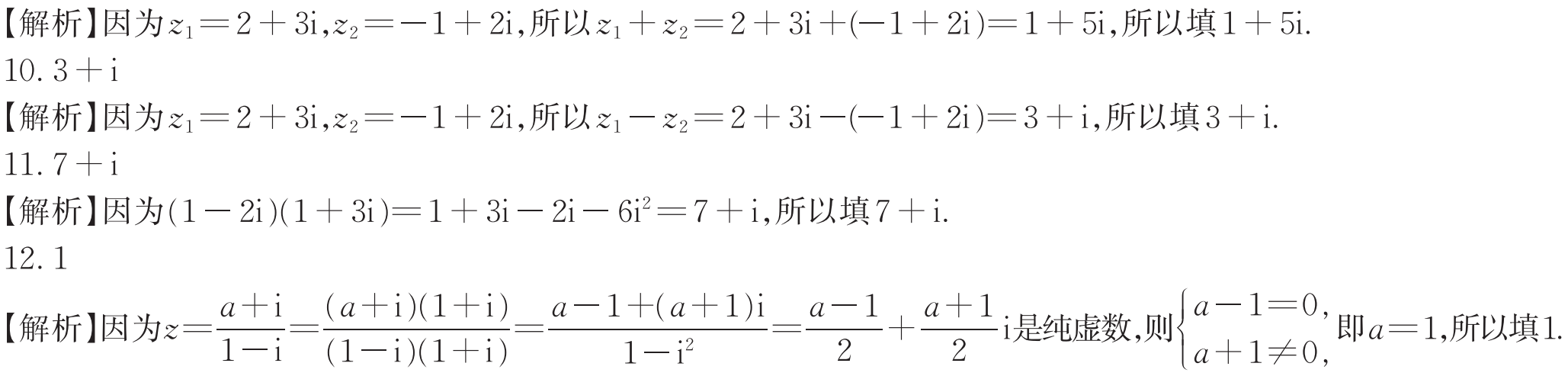 三、解答题
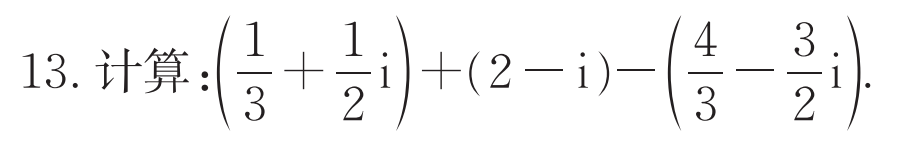 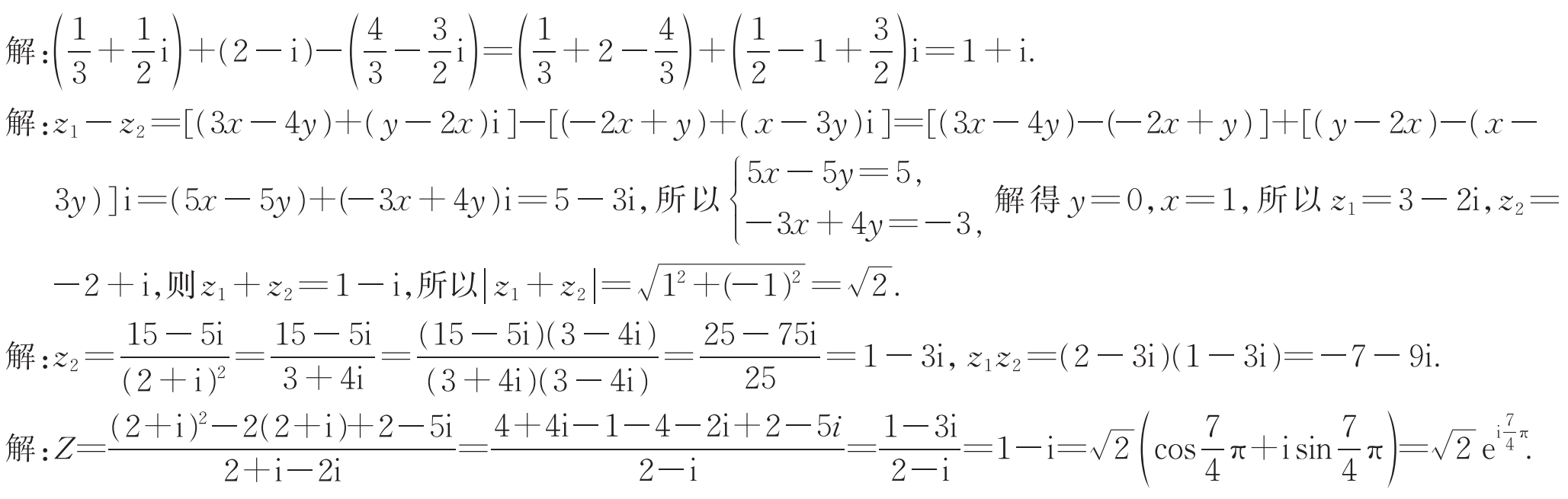 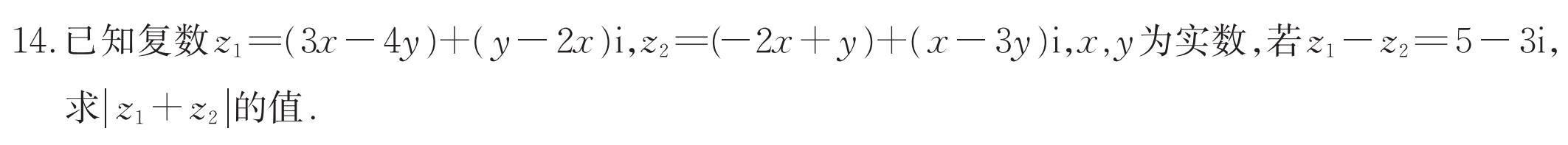 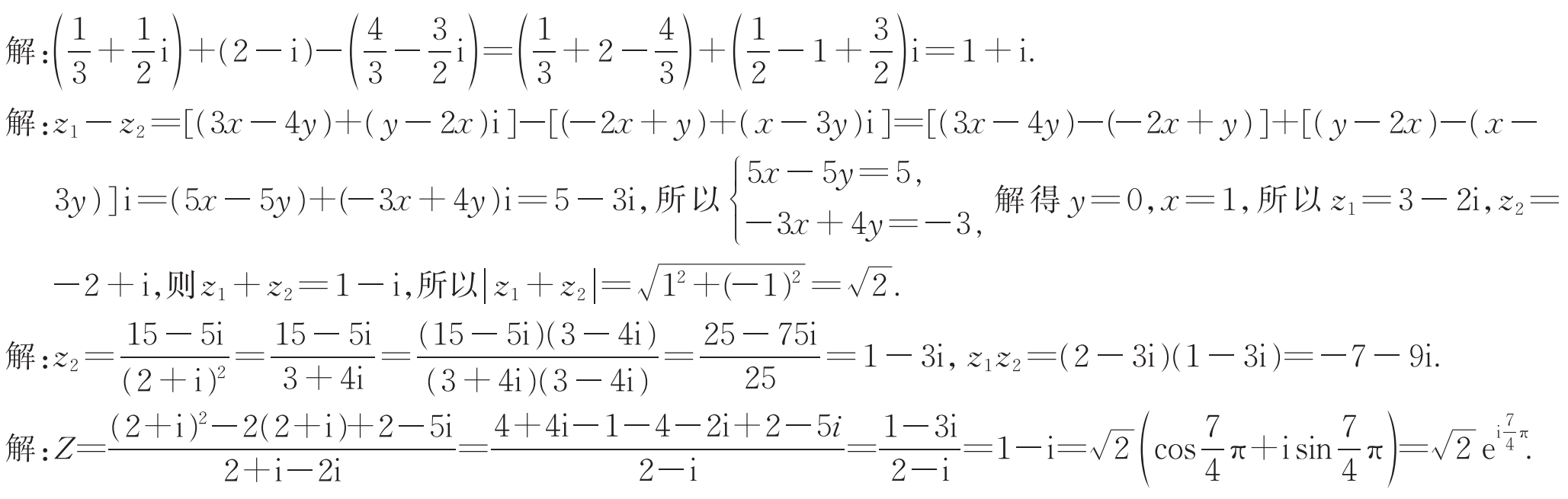 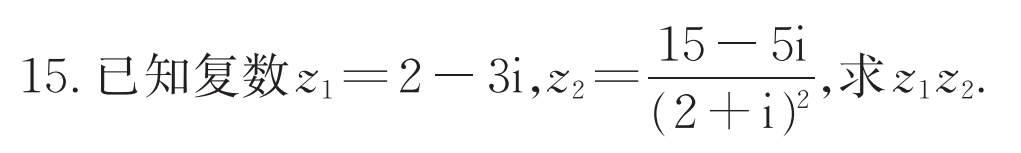 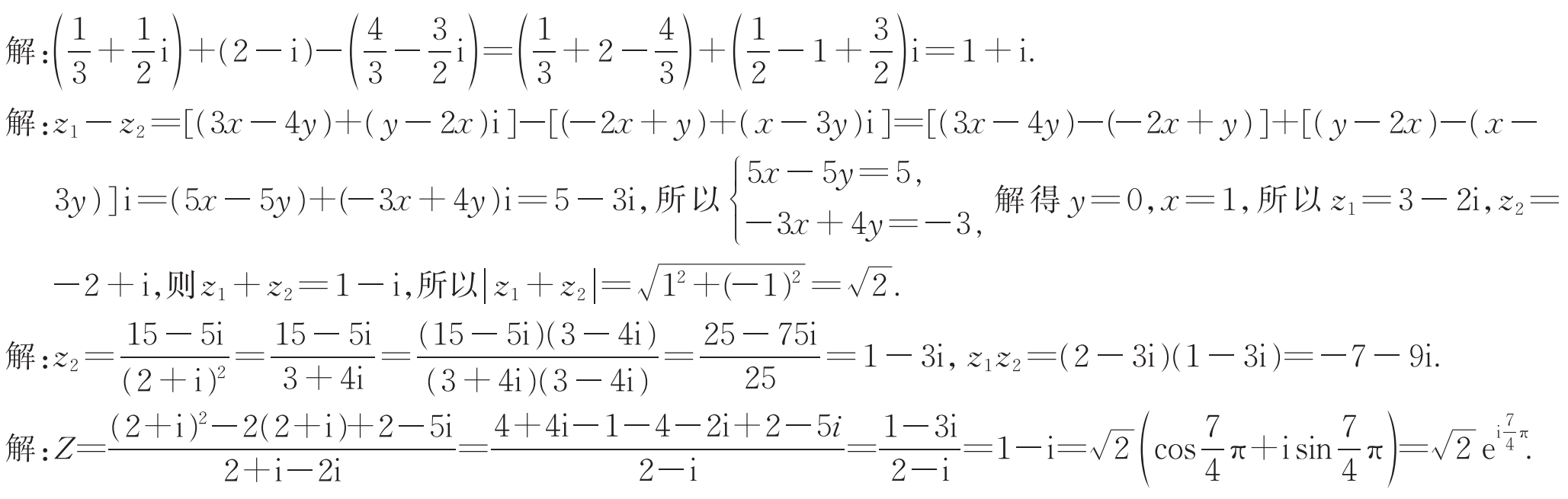 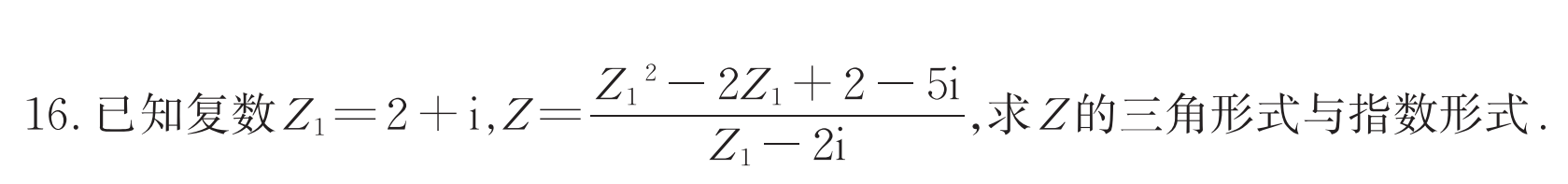 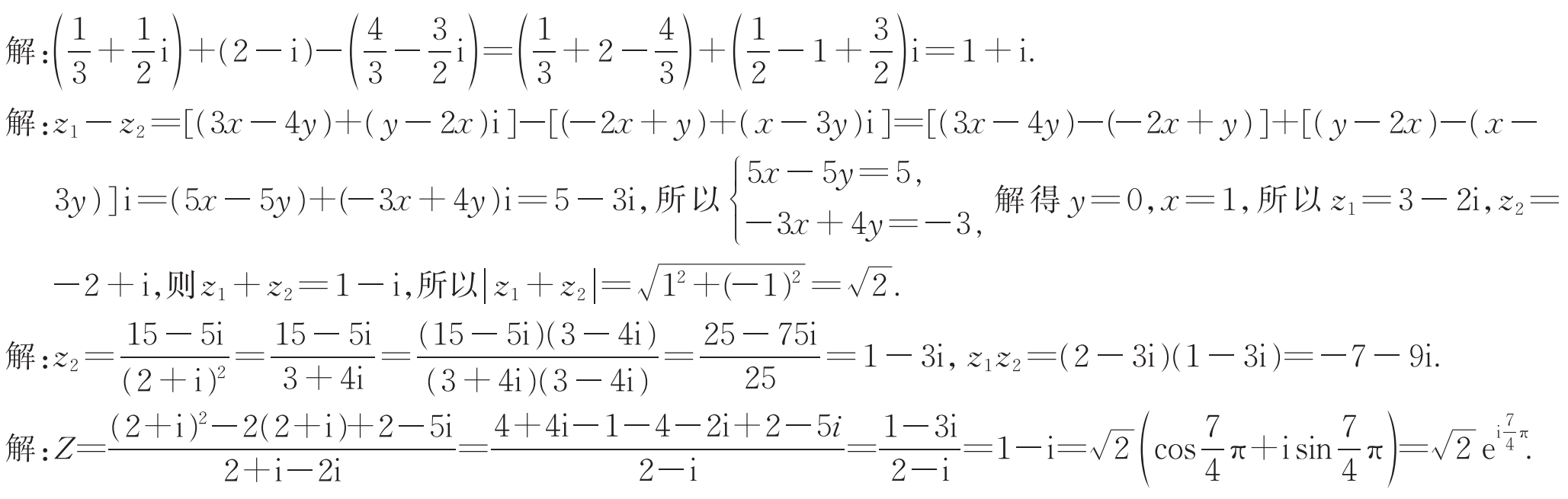 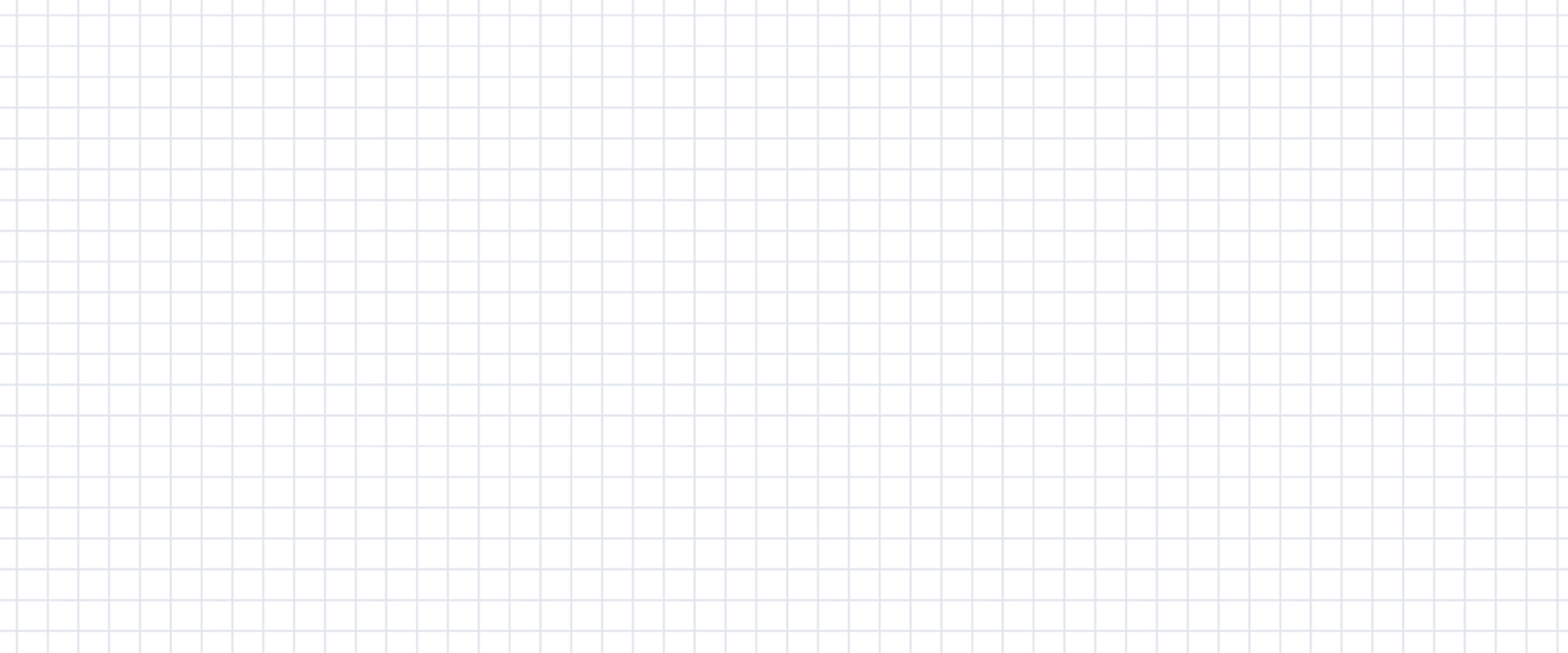 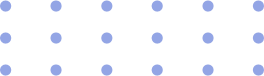 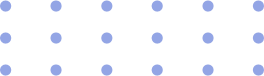 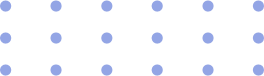 感谢收看